Land Snails of a cave area inCao Bang Province, Vietnam
Robert Wayne Van Devender
Department of Biology
Appalachian State University
Boone, North Carolina
Methods
Visited cave area for about 1.5 hours
Collected ca. 1 liter of soil samples from under vegetation at base of limestone outcrops
Dried soil and passed it through a two-stage soil sieve
Picked snail shells from all samples
Sorted, cleaned and imaged representatives of all “species”
Results
Operculate snails – 3 species
Carychium – 1 species
Trochomorphus – 1 species
Bradybaenidae – 1 species
Plectopylidae – 1 species
White, toothed cone – 1 species
High spire snails – 11 species
Flat brown snails – 5-6 species
Flat white species – 3-4 species
Taller brown snails – 3 species
Snails with deep incised lines – 3 species
Ariophantidae – 1 species alive
TOTAL – 34 species
Snail 8
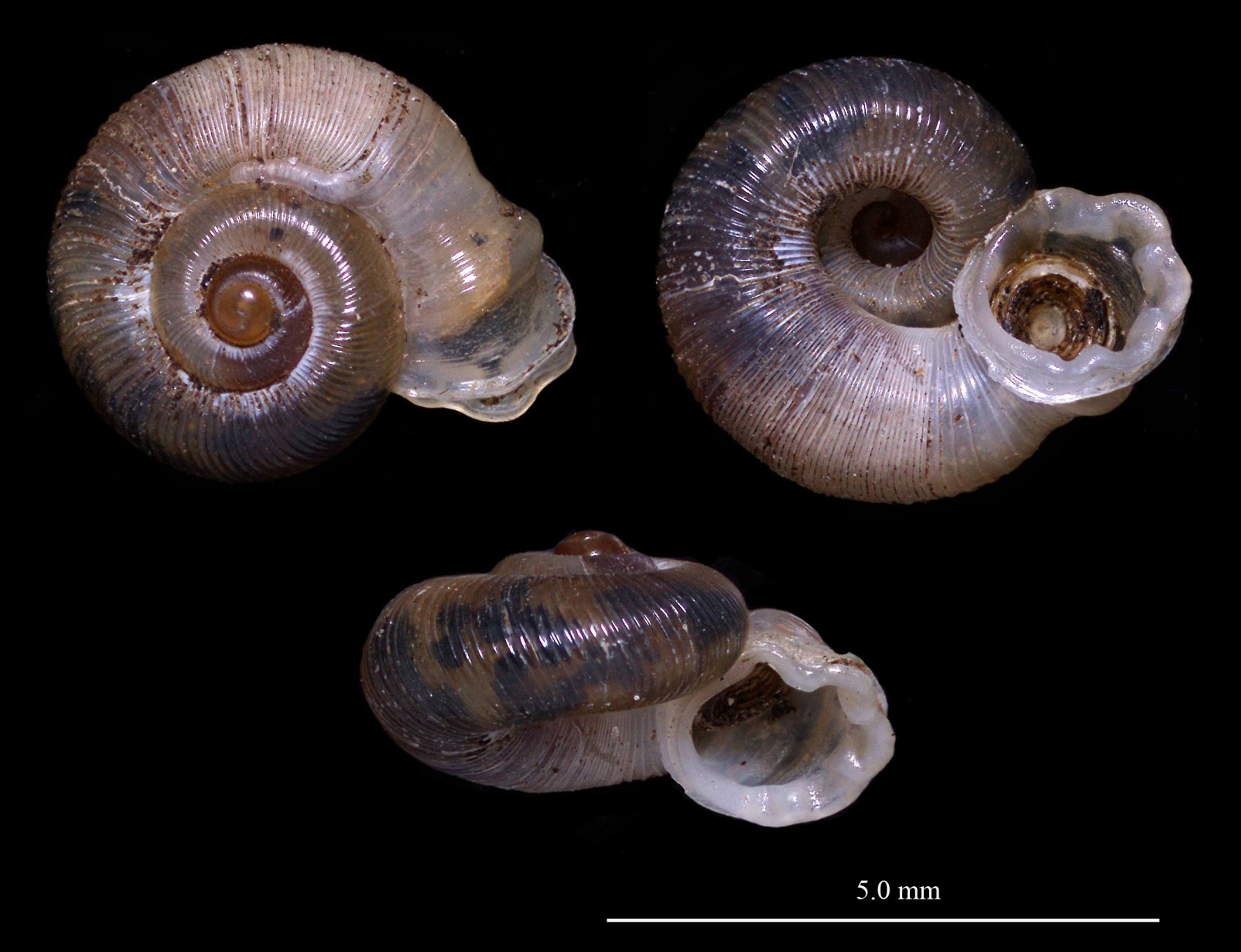 Cyclophoridae - Chamalcaeus
[Speaker Notes: Operculate
Rippled apertural lip
Complex ribbing
3.5 whorls
< 5 mm]
Snail 9
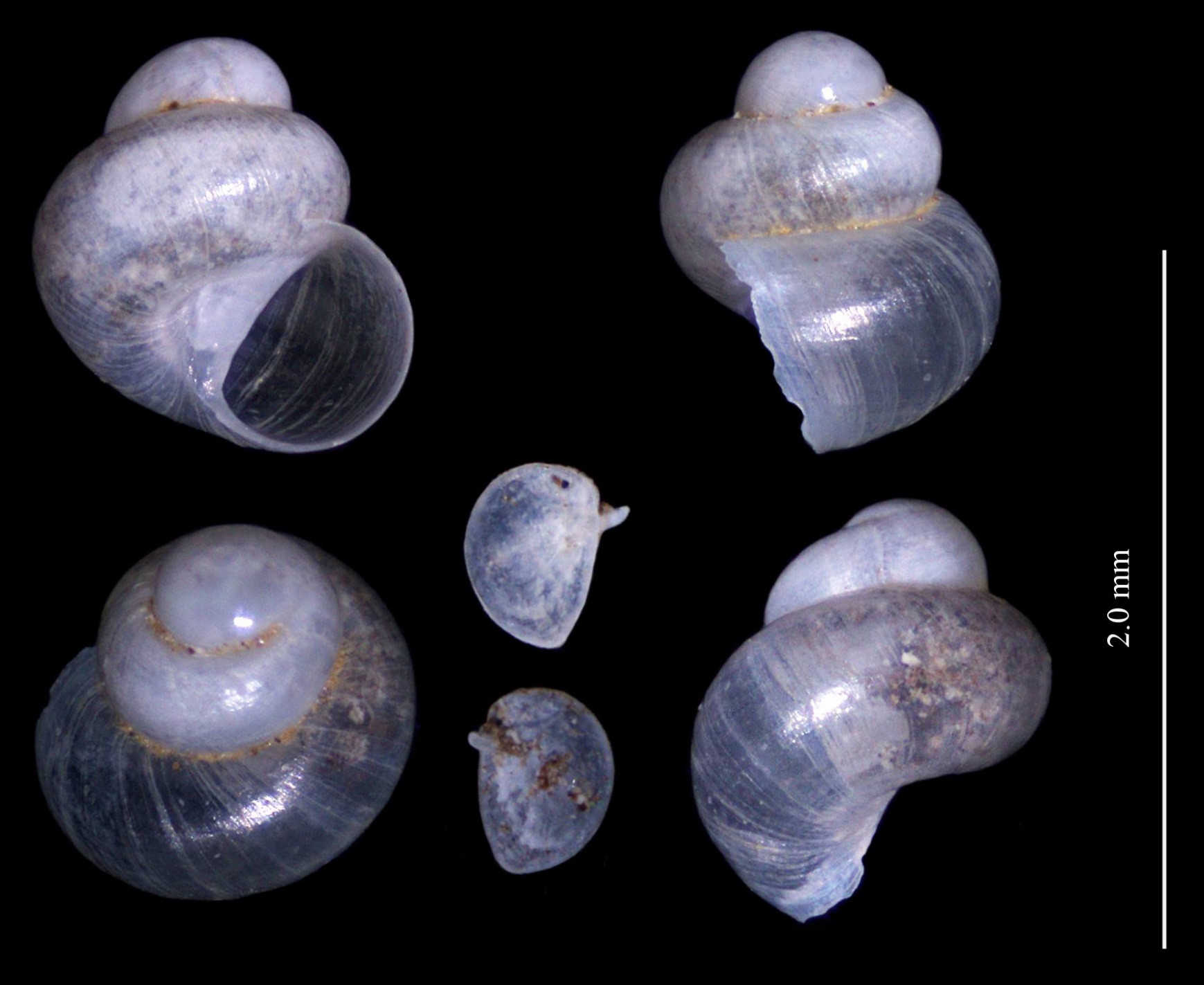 Cyclophoridae -
[Speaker Notes: Operculate
2 whorls
< 2 mm
Tall
Closed umbilicus]
Snail 10
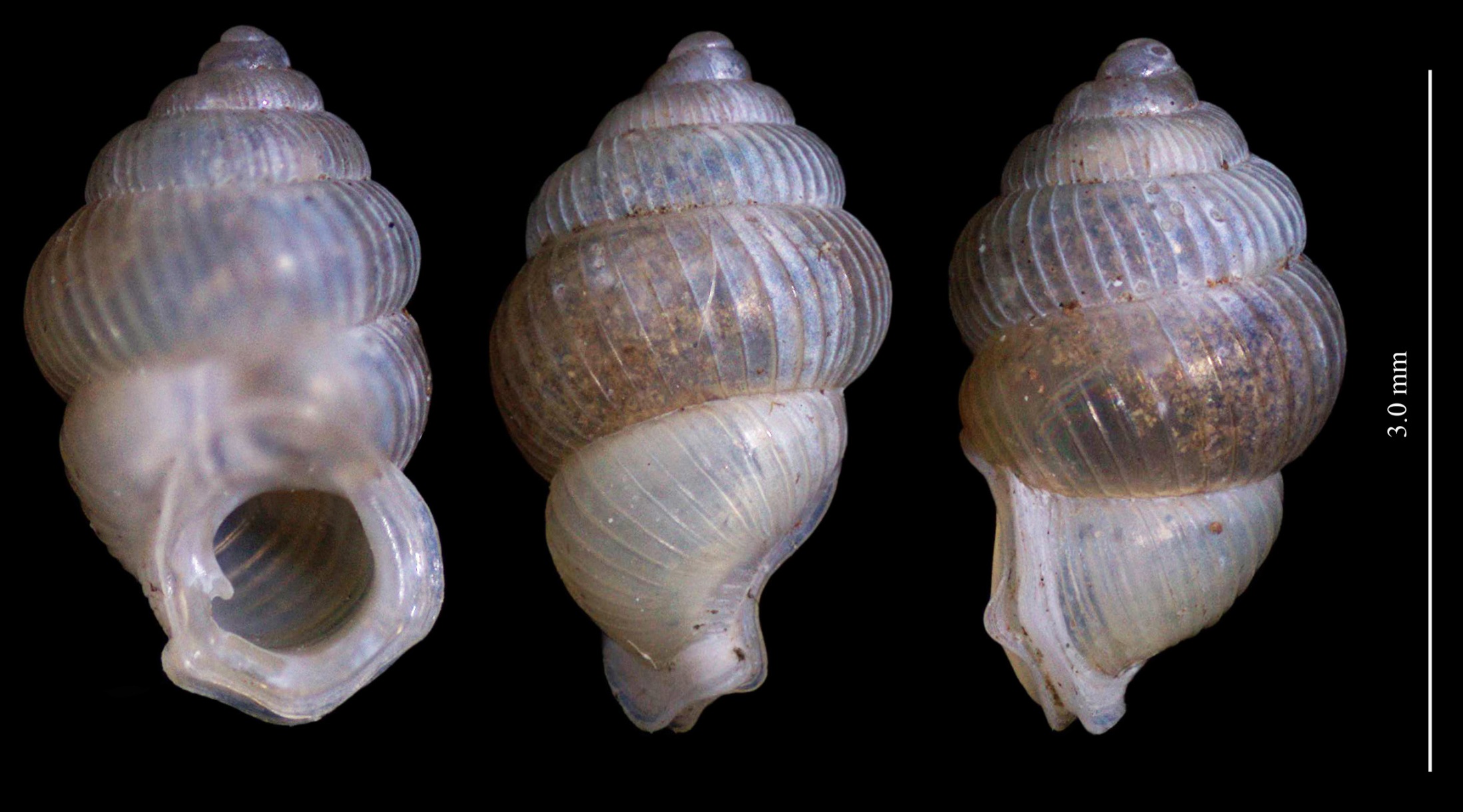 Diplommatinidae - Diplommatina
[Speaker Notes: Operculate
6 whorls
> 3 mm, obese
Sharply pointed columella lamella]
Snail 7
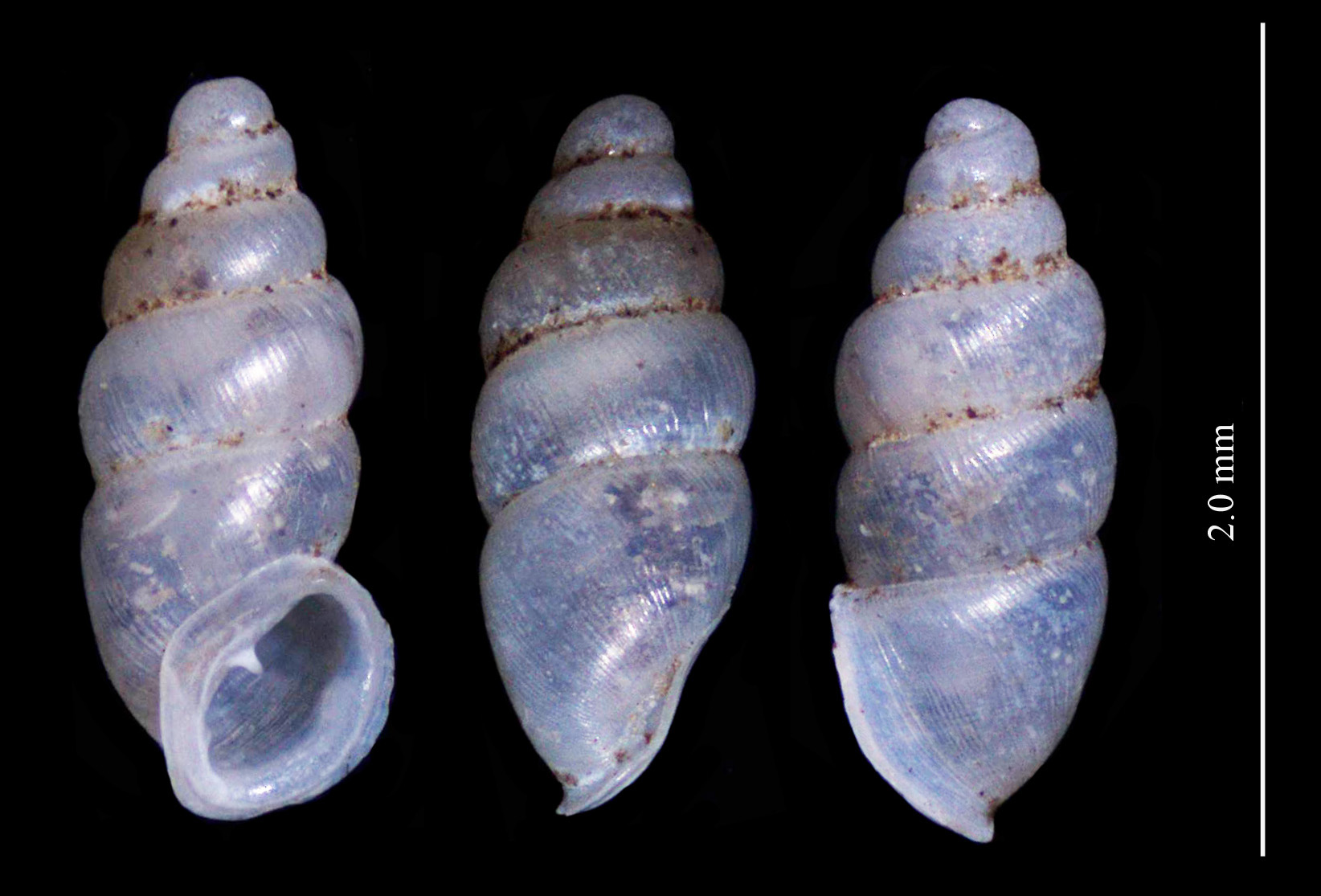 Ellobiidae - Carychium
[Speaker Notes: < 2 mm
White and tall
Reflected lip
Two lamellae in aperture
Ribbing evident]
Snail 11
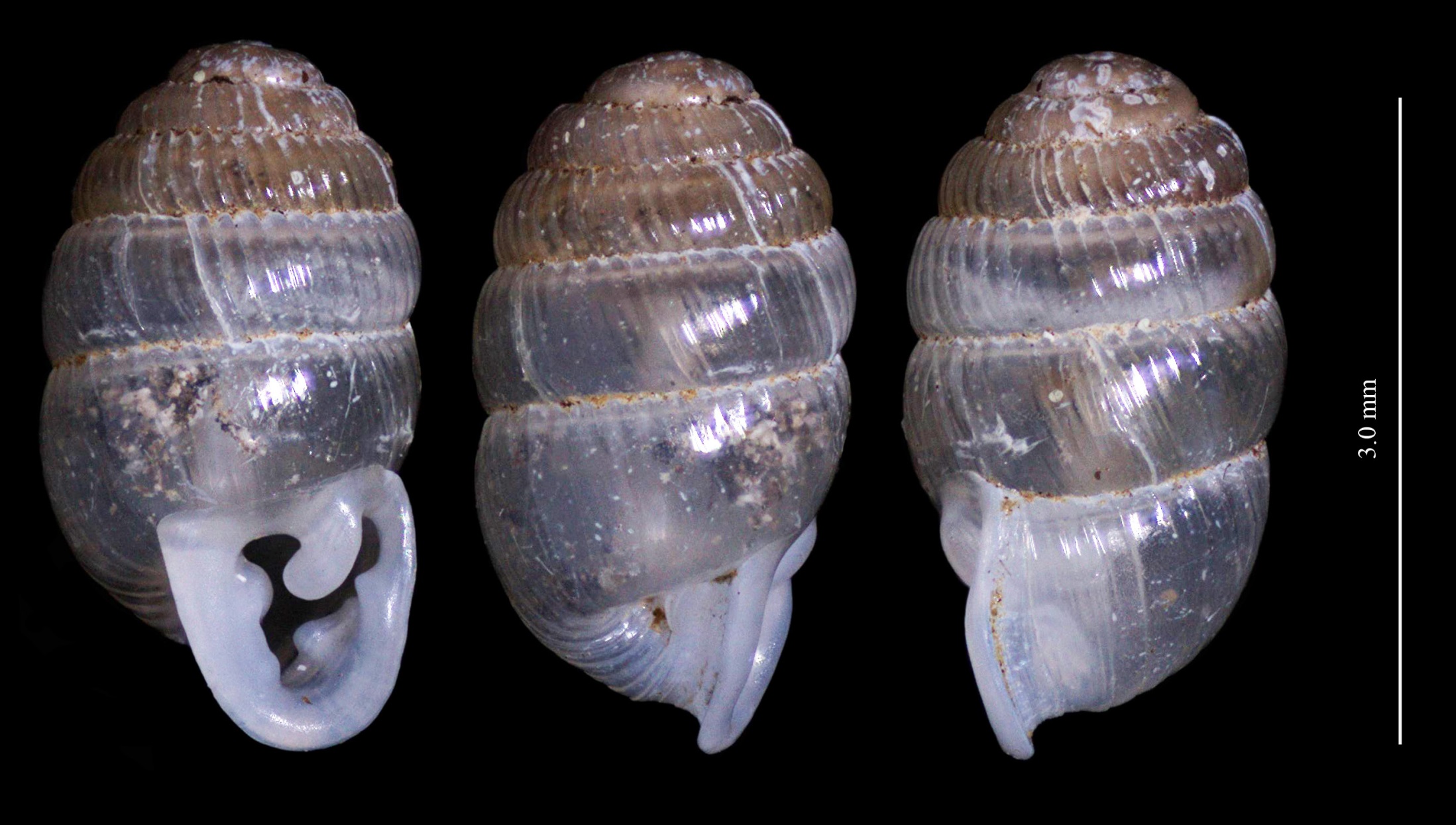 Streptaxidae - Enneinae?
[Speaker Notes: Shiny surface with rib striations
5-5.5 whorls
> 3 mm
Reflected lip
Complex group of lamellae]
Snail 17
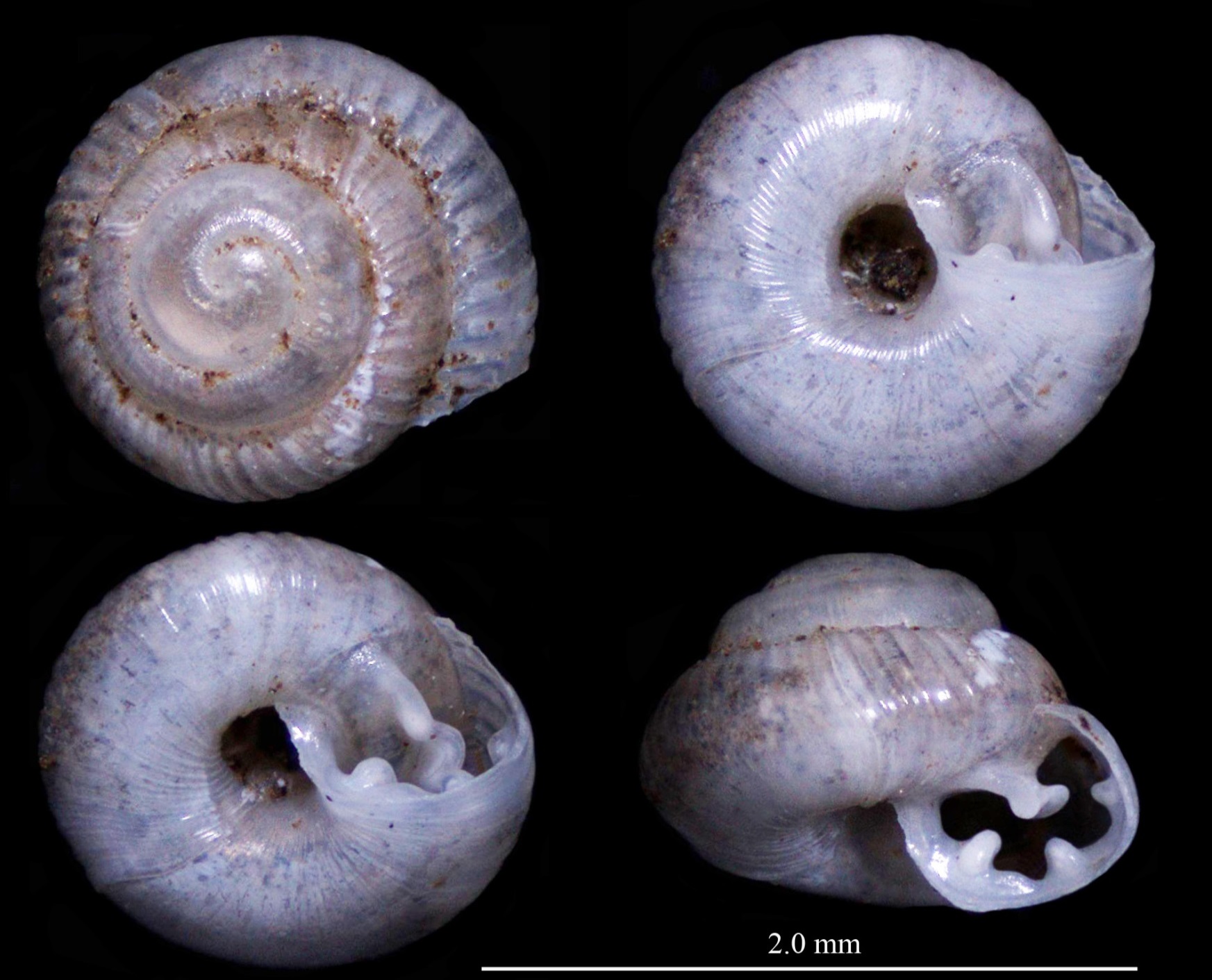 [Speaker Notes: 3.5 whorls
About 1.3 mm
Ribbing begins after 1.5 whorls
Umbilicus wide
Complex array of lamellae
Possibly, but not probably, juvenile of species 11]
Snail 21
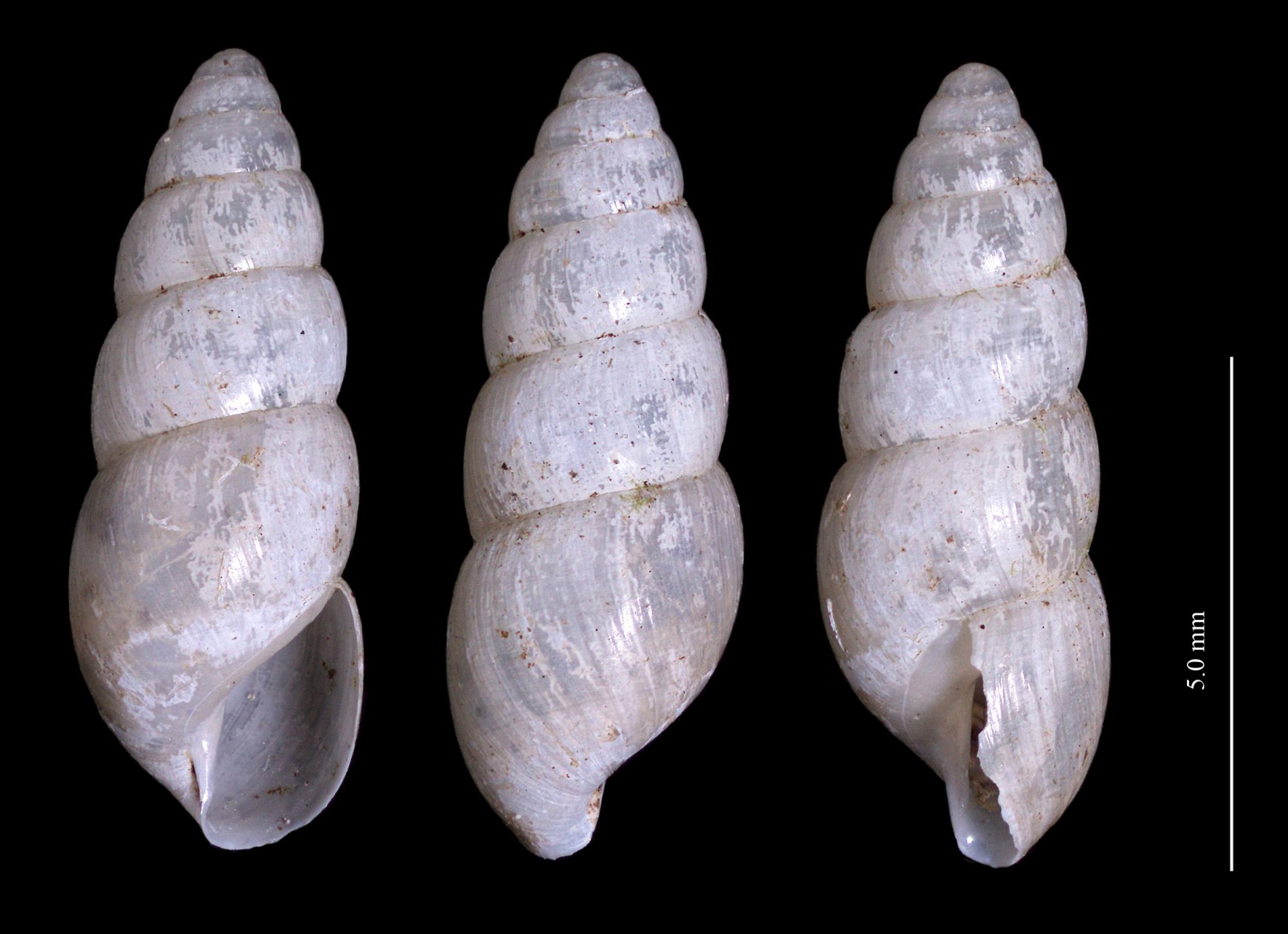 Subulinidae -
[Speaker Notes: About 8 mm
6 whorls
Umbilicus close
Columellar fold merges smoothly with aperture
Sutures not crenulated]
Snail 22
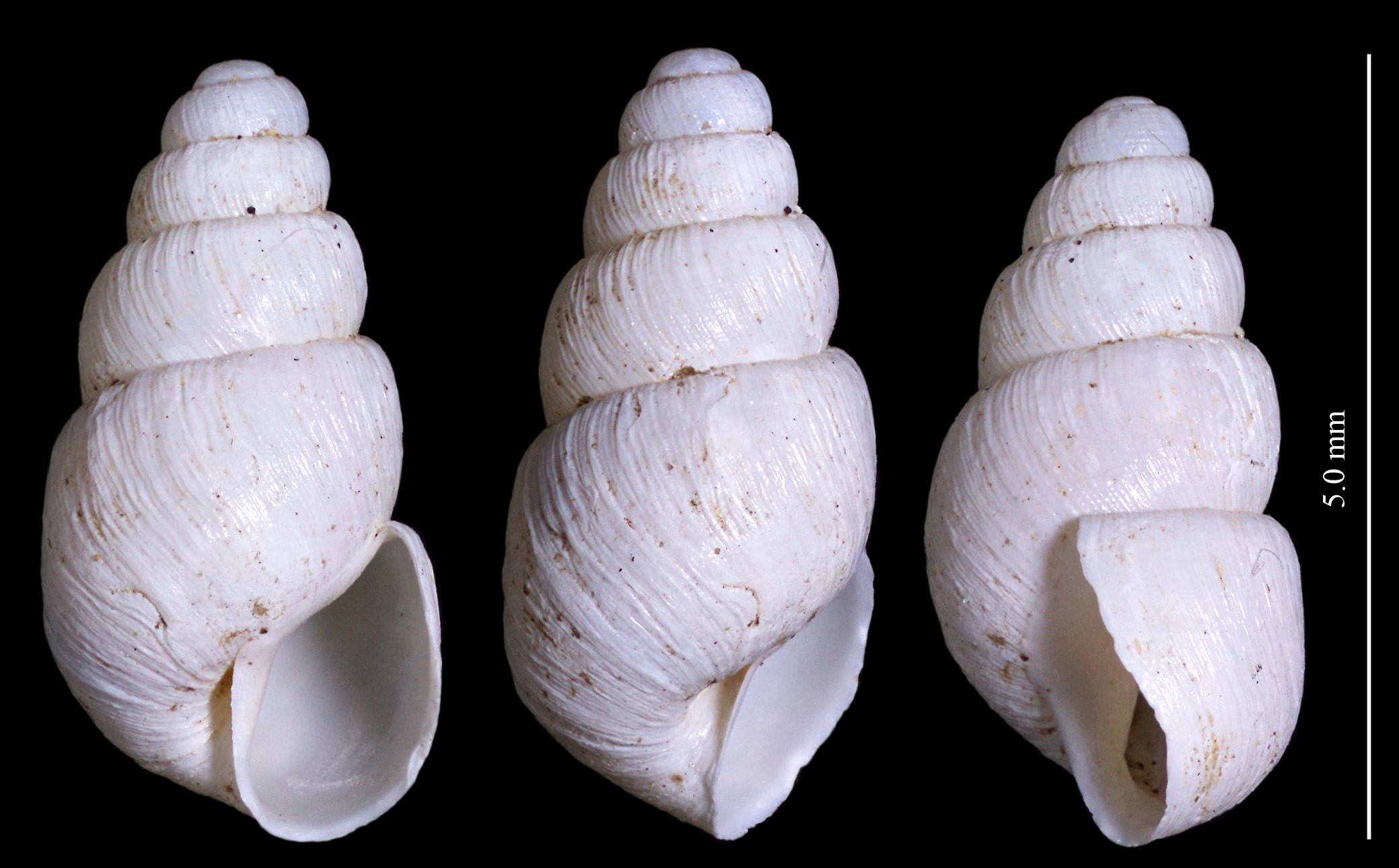 Subulinidae -
[Speaker Notes: 5 whorls
Almost 5 mm
Growth wrinkles well developed
Umbilicus open
Columellar fold continuous with outer lip]
Snail 30
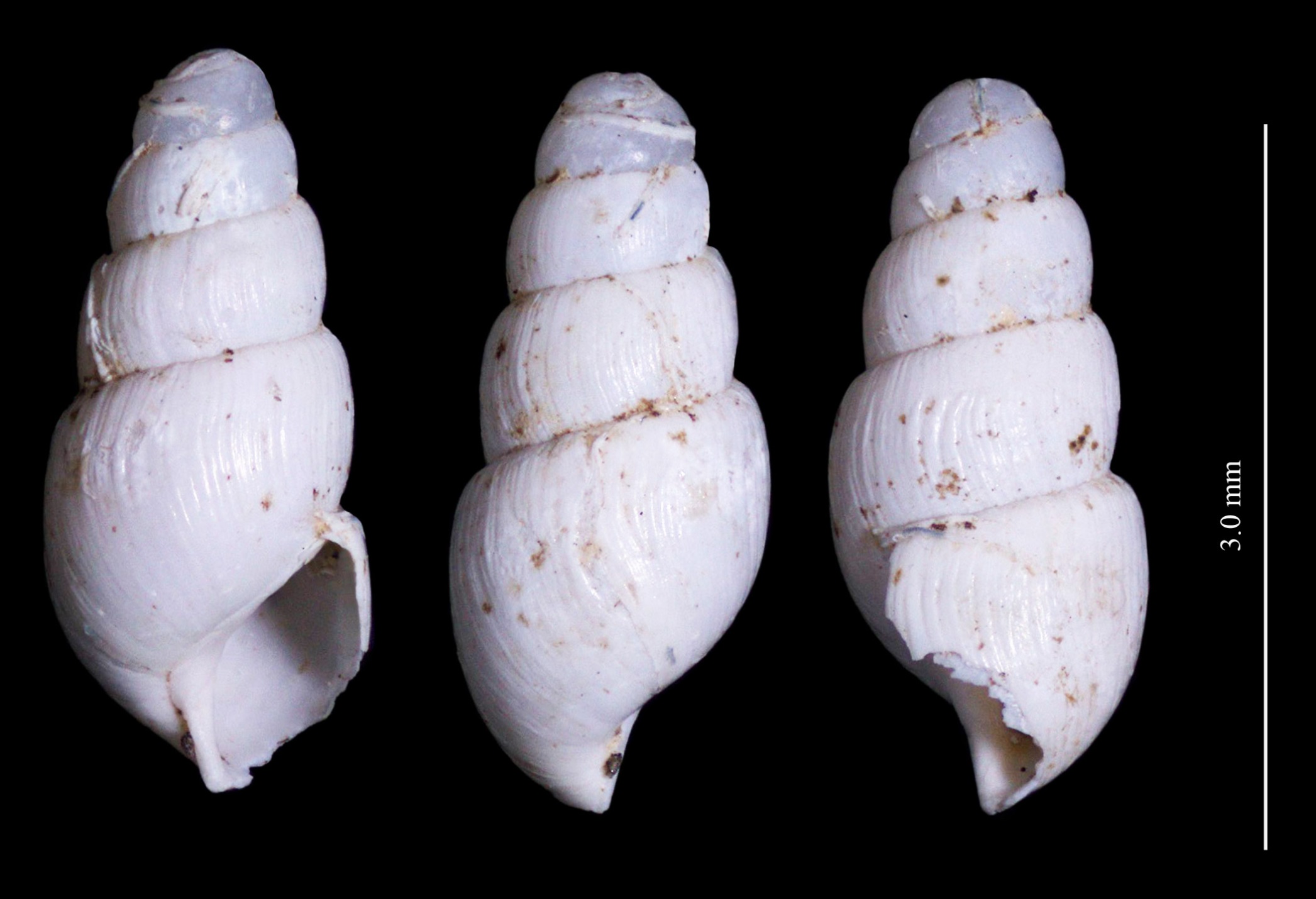 [Speaker Notes: White, tall shell with conspicuous growth wrinkles
About 4.5 whorls
A bit over 3 mm]
Snail 31
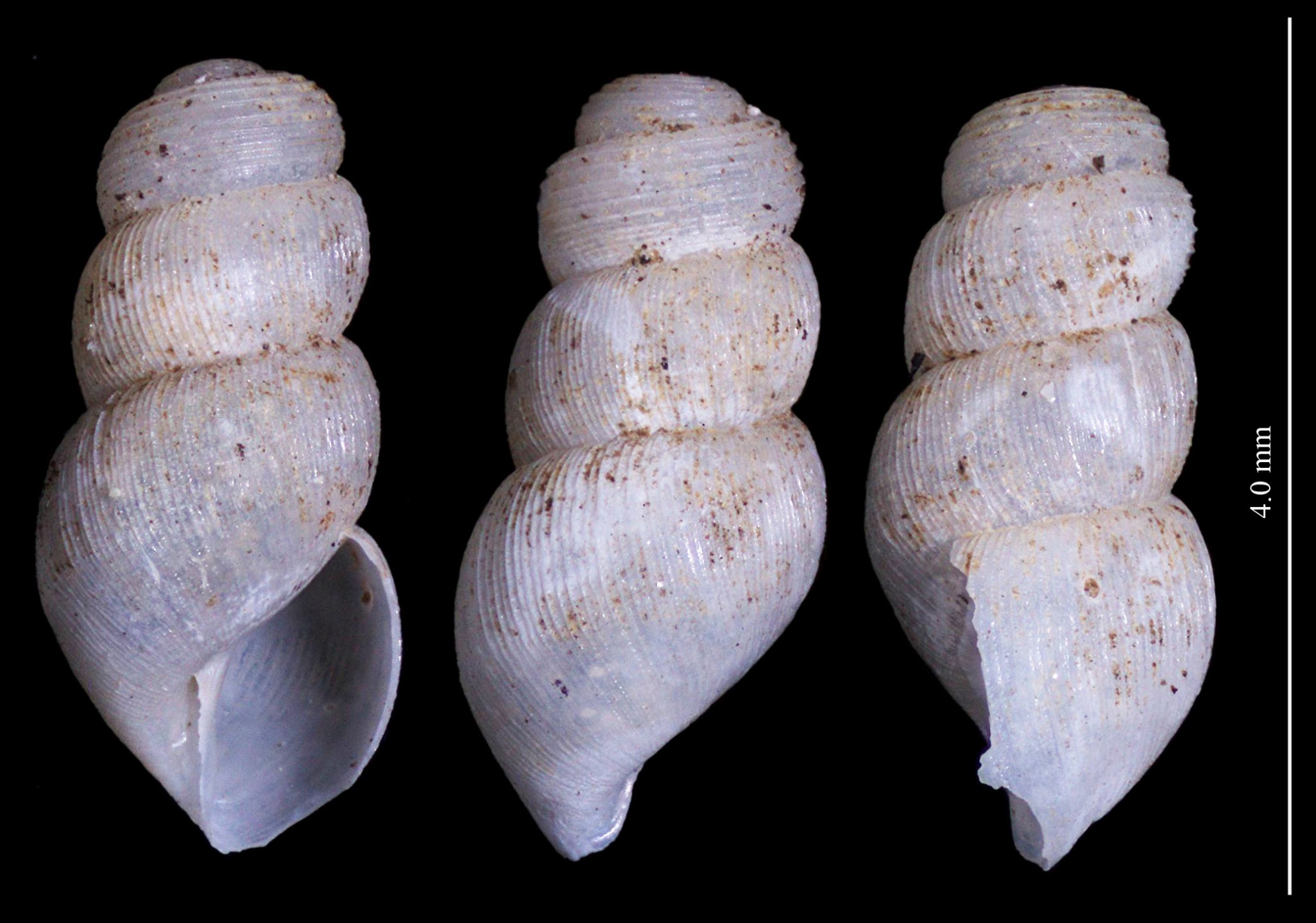 [Speaker Notes: White, tall shell with conspicuous growth transverse ribbing on  later whorls
First two whorls with bold, longitudinal ribbing
About 3.5 whorls
A bit under 4 mm]
Snail 23
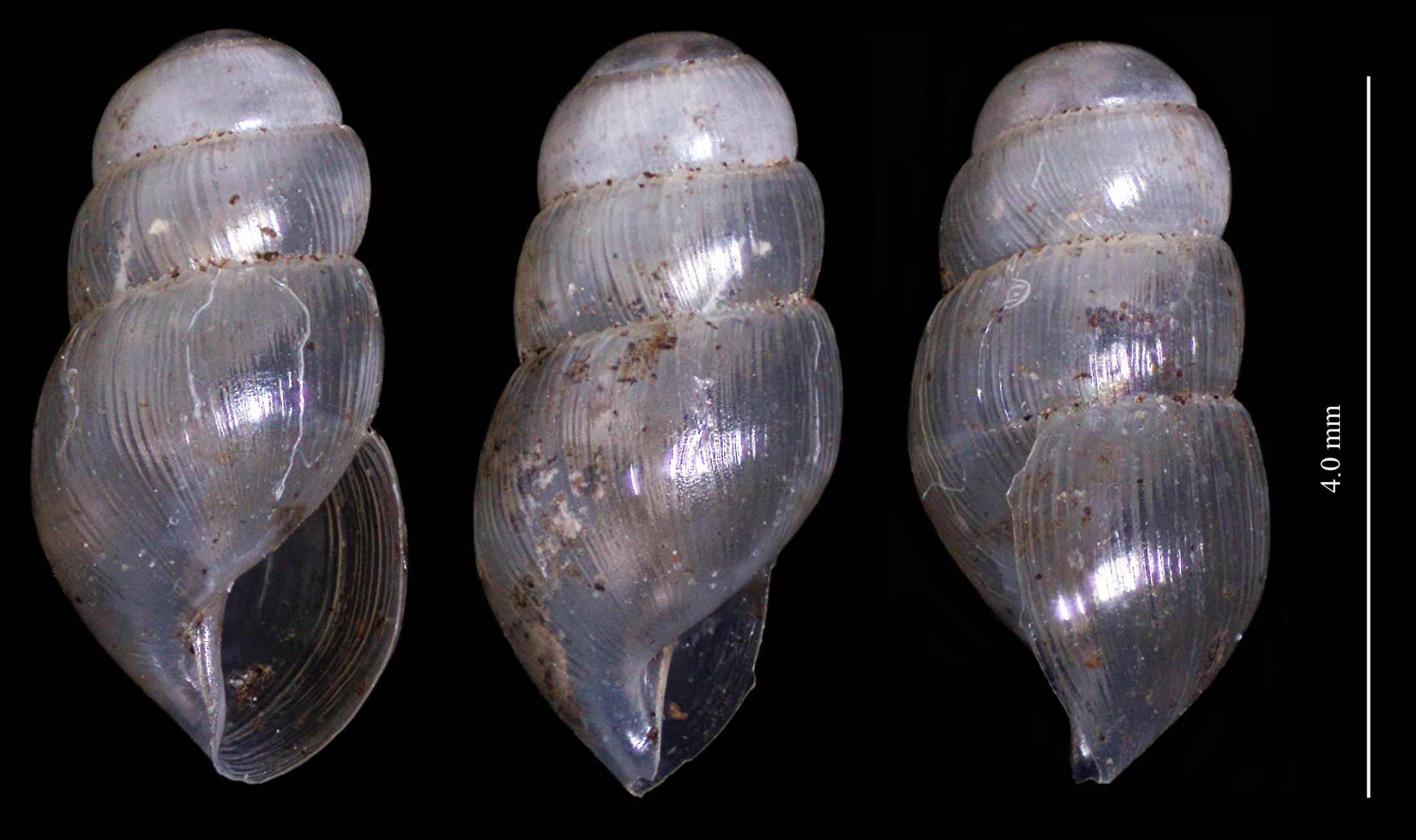 immature
[Speaker Notes: 3-5 whorls at > 4 mm
Shell transparent, shiny, and transversely ribbed
Suture crenulated
Umbilicus open but covered by reflection of columellar lip
Not the same as snail 29]
Snail 29
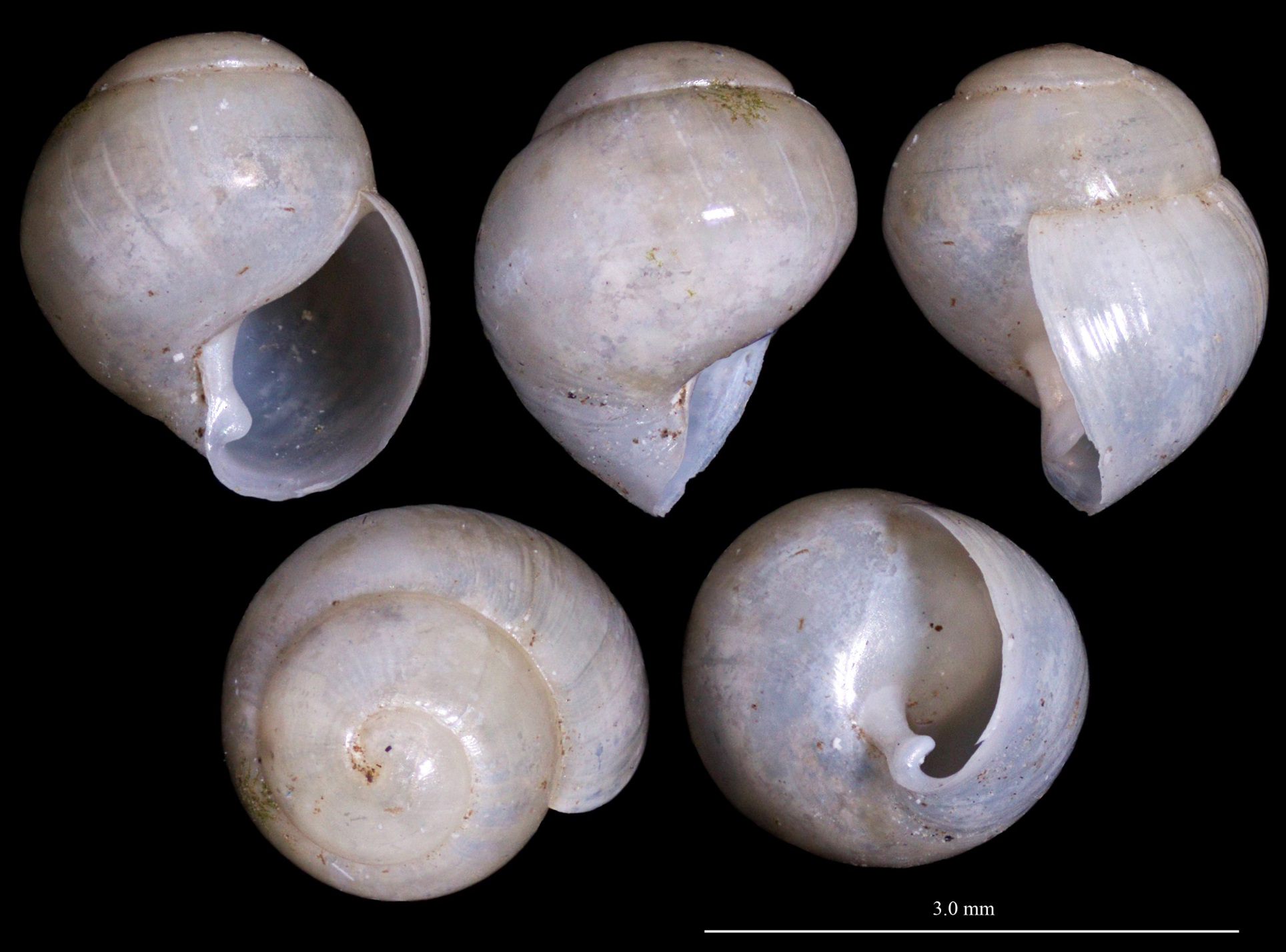 [Speaker Notes: Immature shell of high spired species
About 2.5 x 3 mm
Distinct columellar fold
Shell thick and shiny with some growth wrinkles
Sutures smooth, without crenulations
Not the same as snail 23]
Snail 24
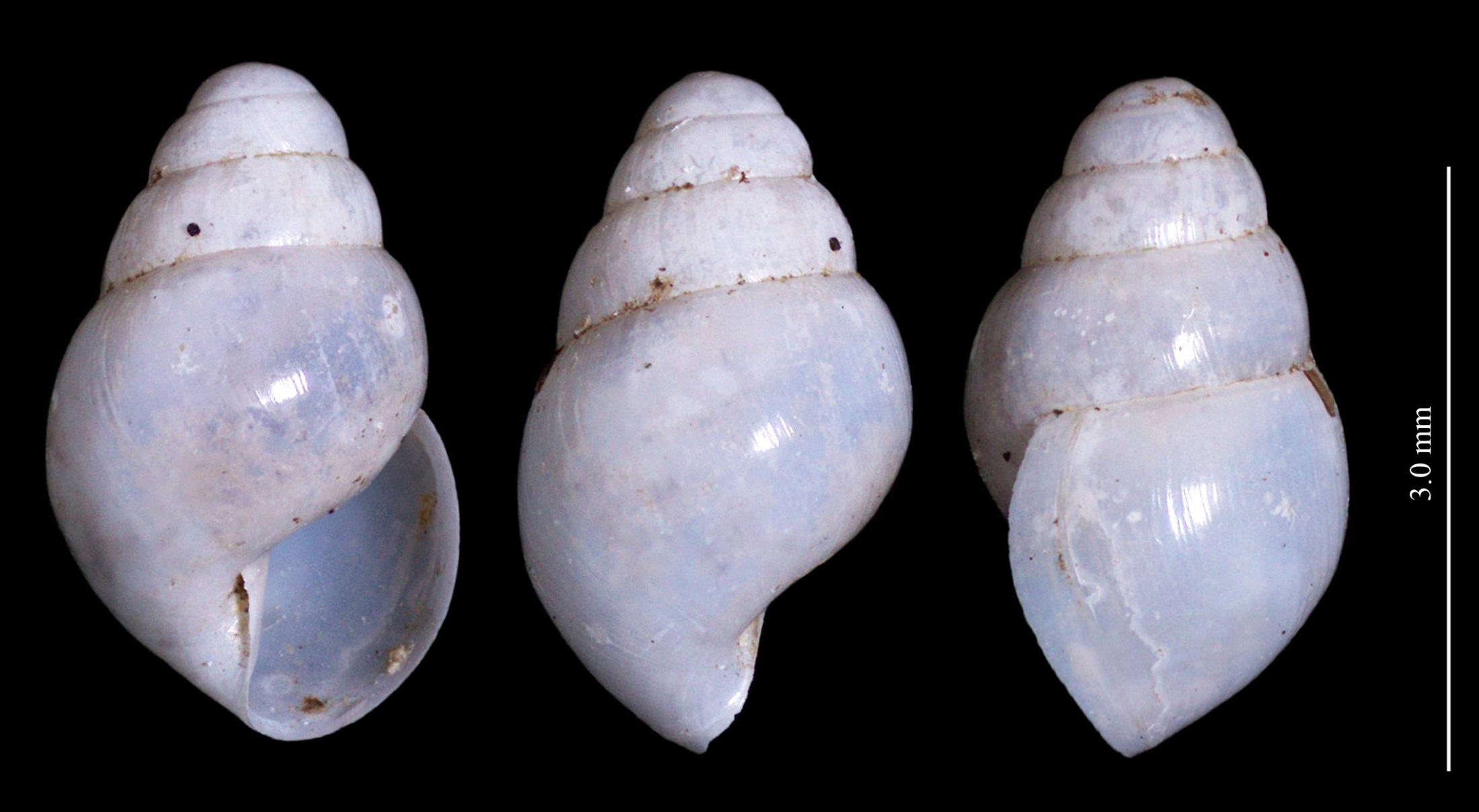 [Speaker Notes: 4 whorls at 3.5 mm
Surface shiny and white (may be translucent in fresher shells)
Obese body whorl
Umbilicus open but covered by reflected columellar lip
Reflection of columellar lip merges smoothly with outer lip
Sutures not crenulated]
Snail 25
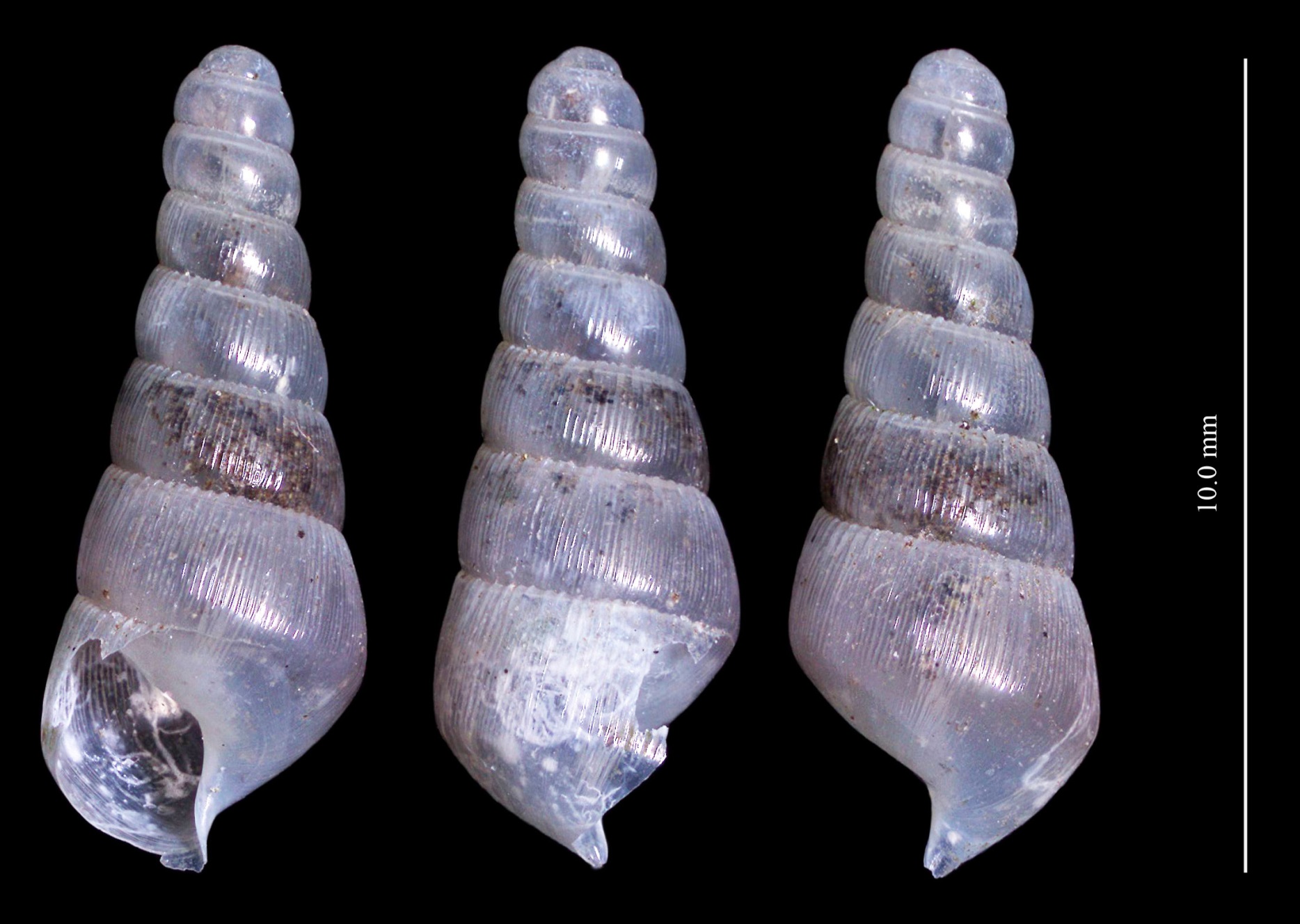 [Speaker Notes: 7 whorls at 10 mm
Shell shiny and transparent to translucent
First three whorls without ribbing
Sinistral
Umbilicus invisible
Columella S-shaped and may merge smoothly with outer lip]
Snail 1
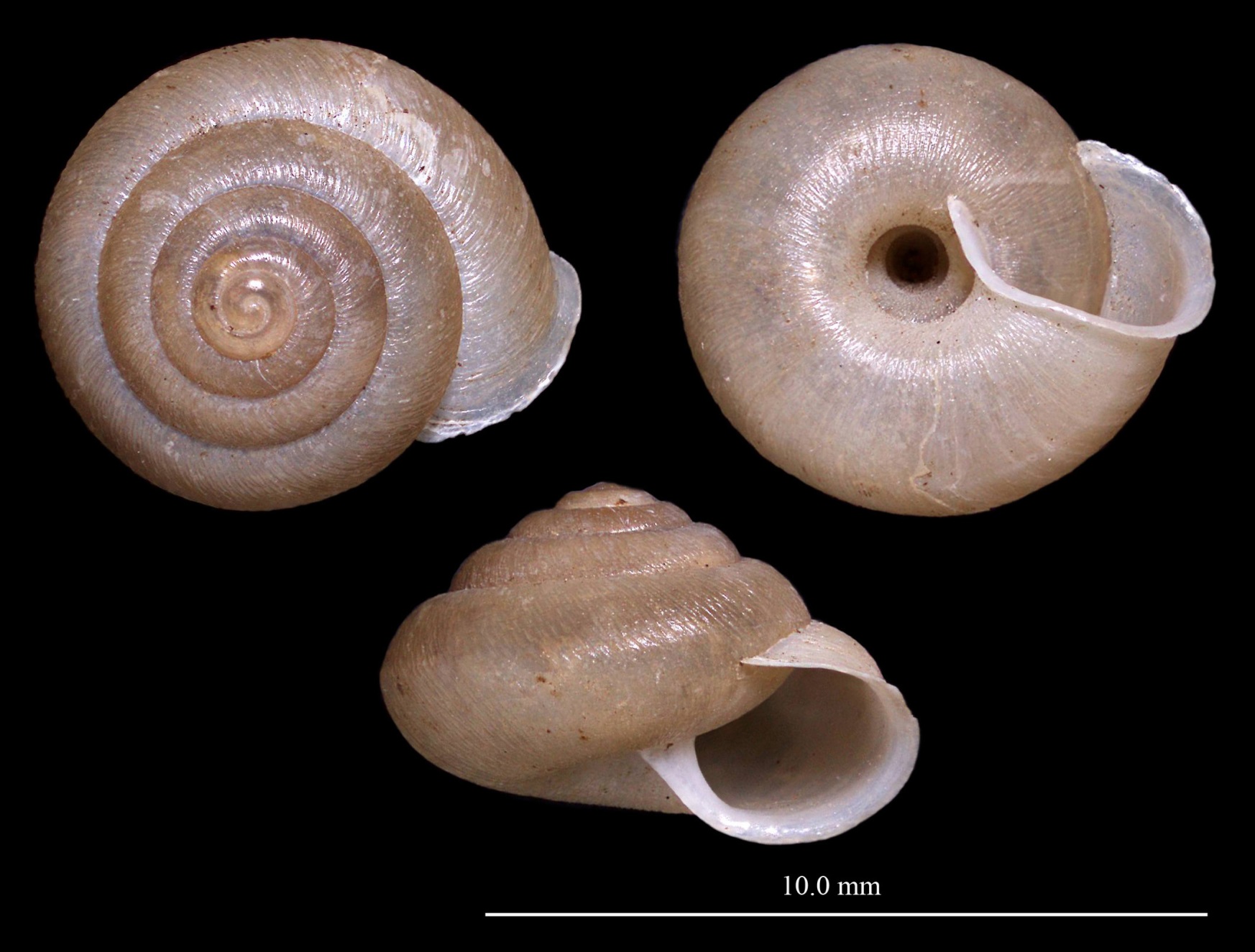 Bradybaenidae?
[Speaker Notes: 5.5 whorls
7-8 mm
Surface with transverse growth wrinkles and papillae
Umbilicus wide
Shell relatively tall
Aperture round with reflected lip best developed near columella]
Snail 18
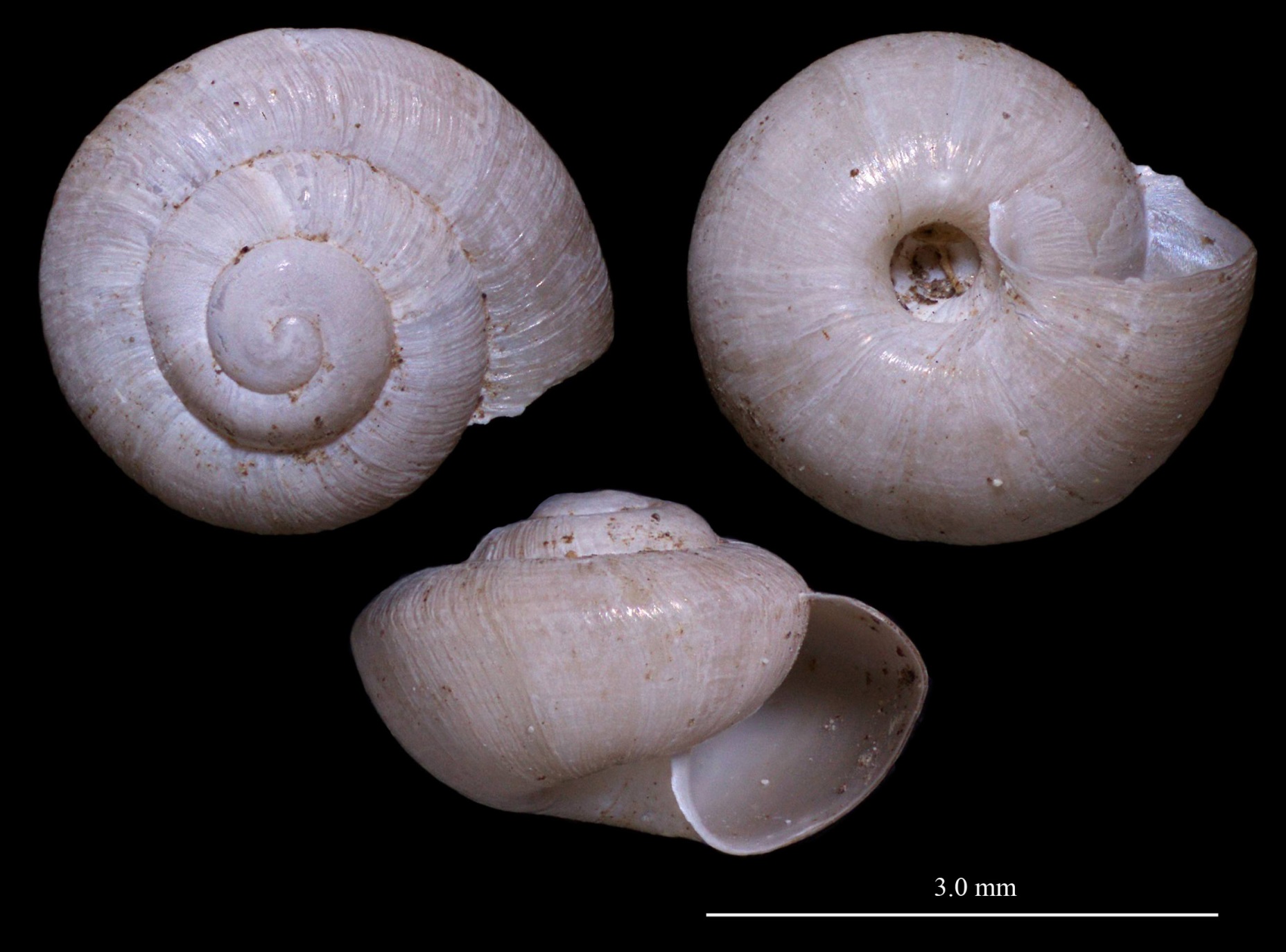 Bradybaenidae immature?
[Speaker Notes: 3.4 whorls
Angular body whorl
Umbilicus open and moderately large
Transverse growth wrinkles well developed
Aperture oblique and flattened
May be immature of snail 1]
Snail 2
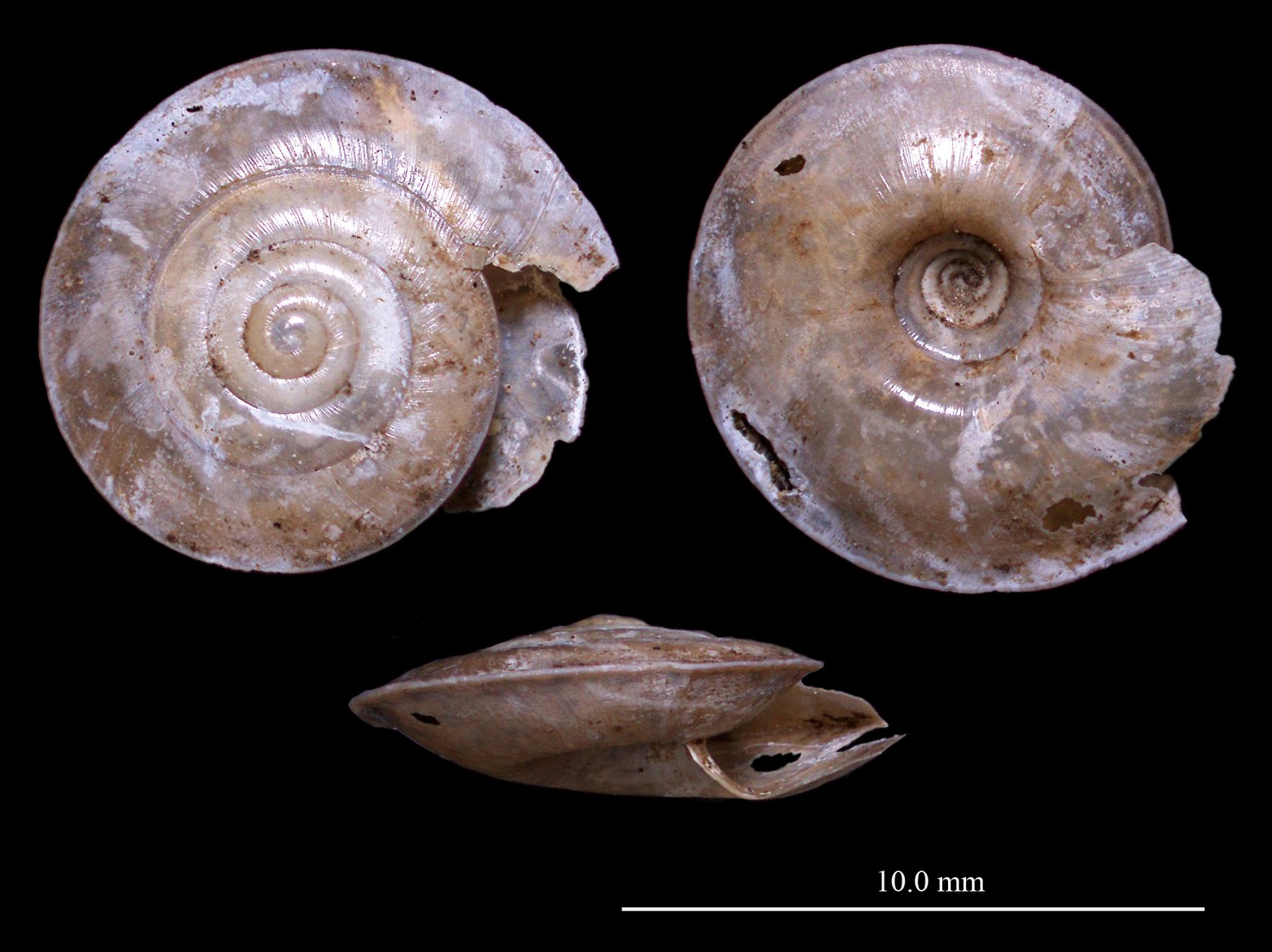 Trochomorphidae - Trochomorphus
Snail 15
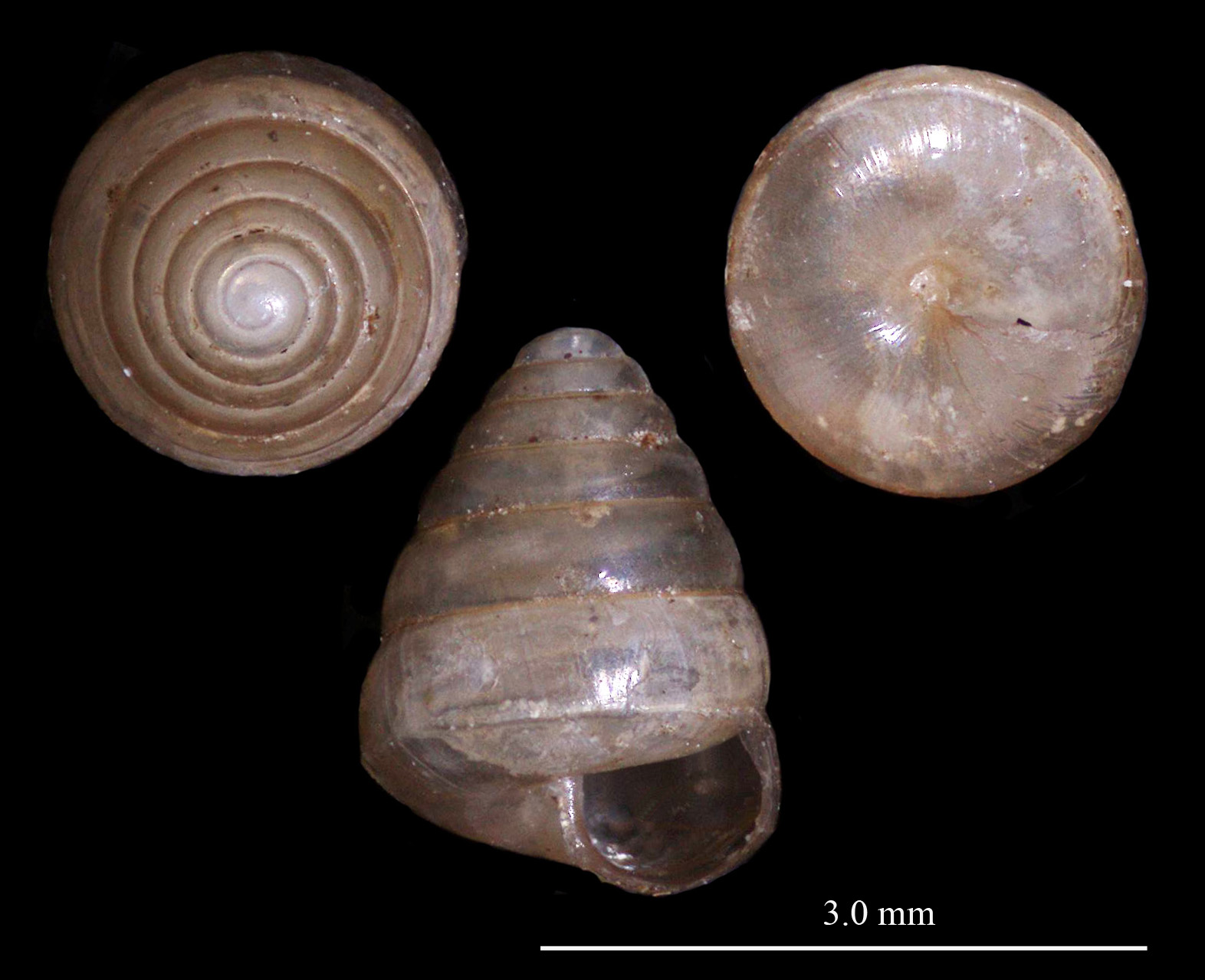 [Speaker Notes: Tall, conic form
About 6 whorls
Closed umbilicus
Weak transverse lines
About 2 x 3 mm]
Snail 4
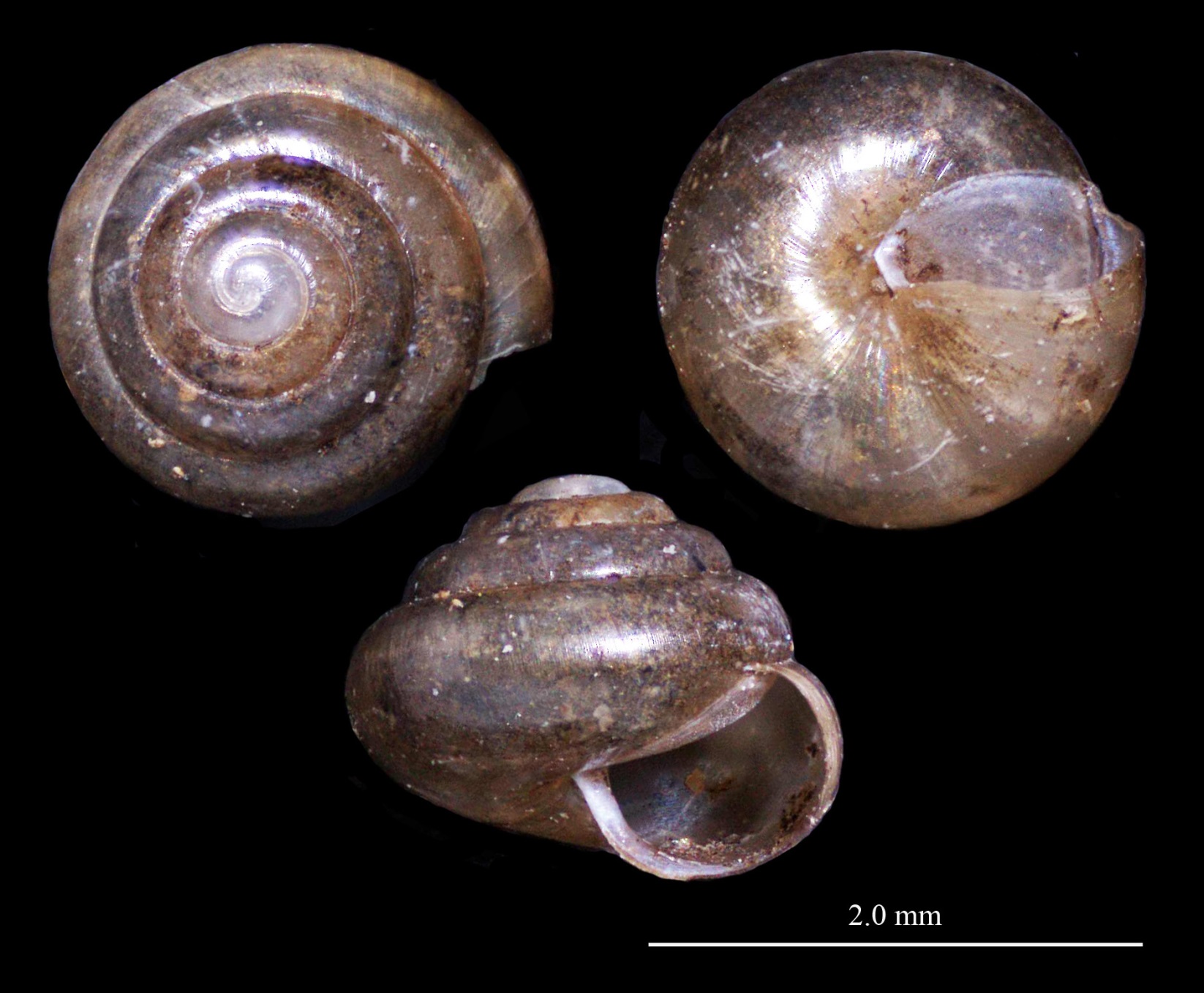 [Speaker Notes: < 2 mm
Relatively tall
Without incised lines]
Snail 20
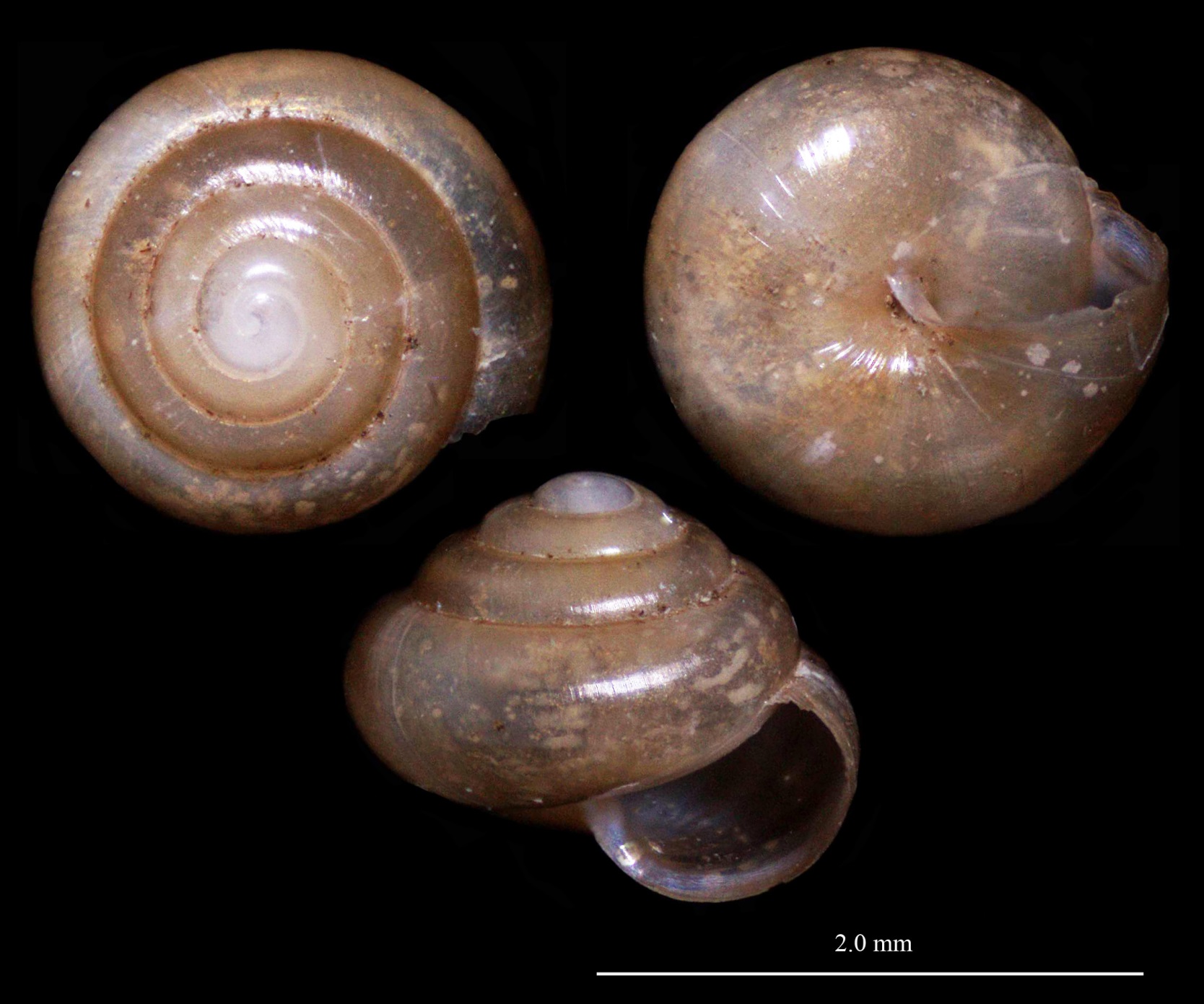 [Speaker Notes: Almost 5 whorls
Relatively tall and shiny
< 2 mm
Transverse lines present
Umbilicus small and partly covered by reflection of the lip
May be same as snail 4]
Snail 5
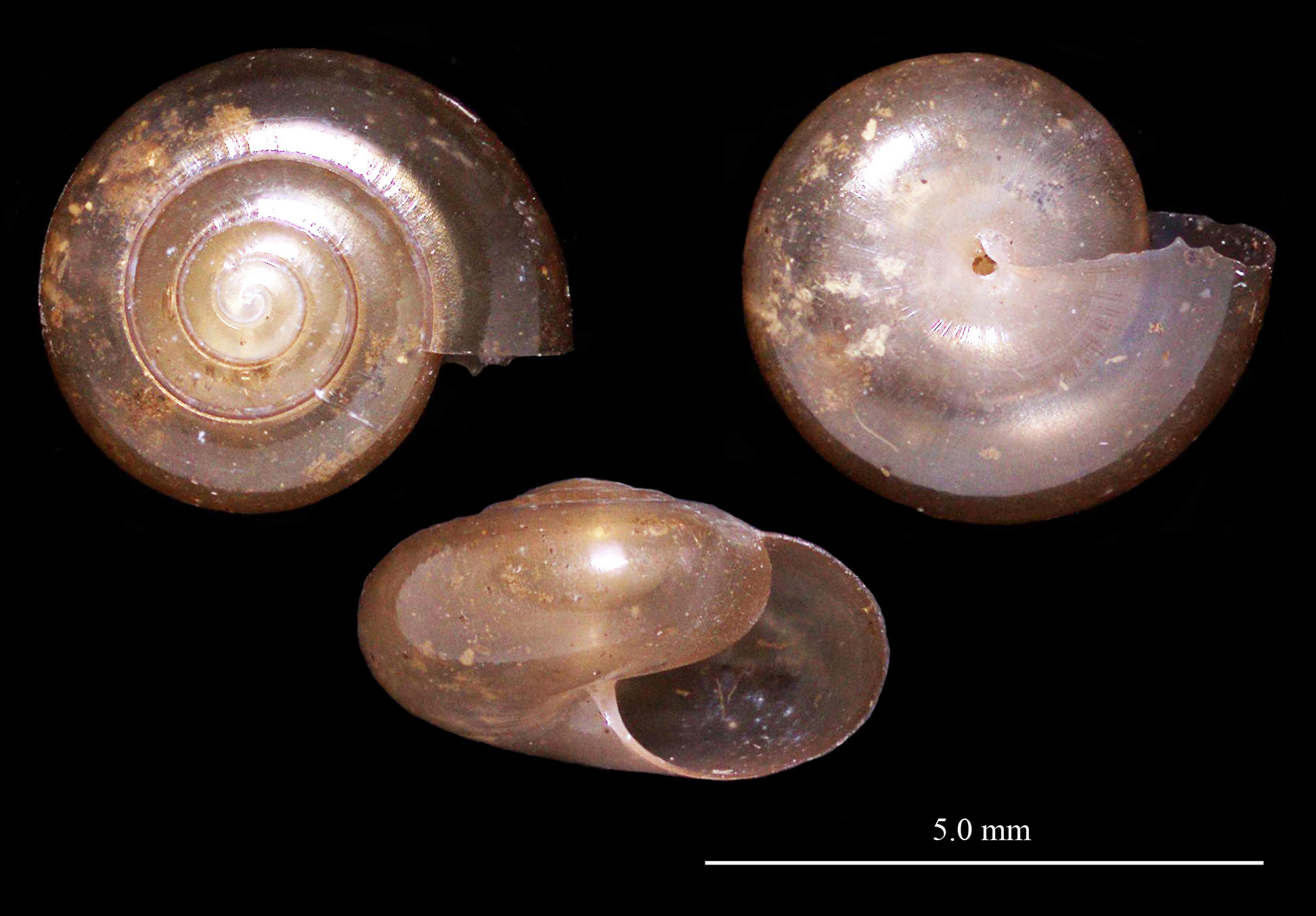 [Speaker Notes: Many, very small transverse ribs/grooves
Small umbilicus
Relatively flat
4.5 whorls
About 4 mm]
Snail 6
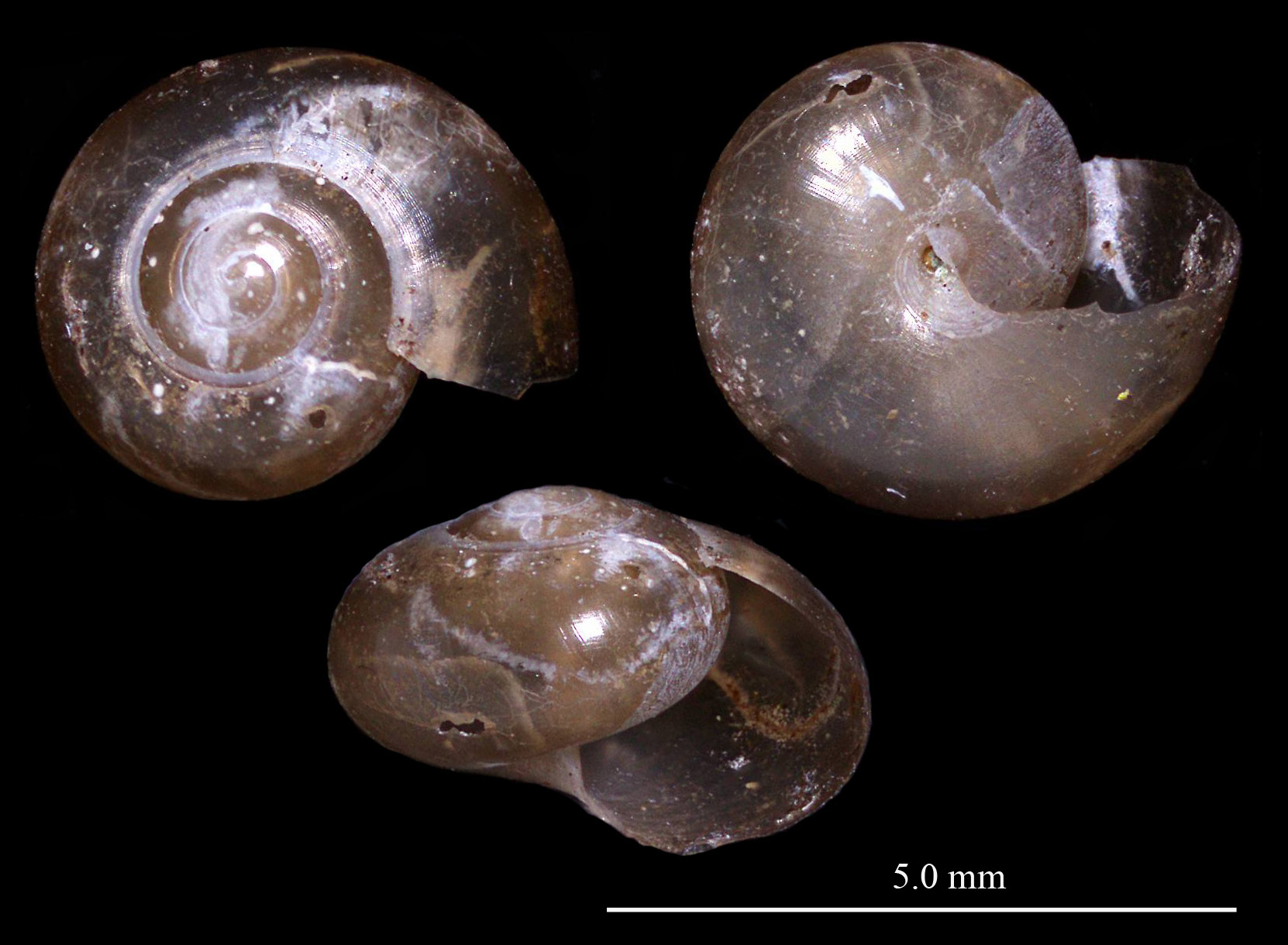 [Speaker Notes: Many, very small transverse ribs/grooves
Small umbilicus
Relatively thick
3.5 whorls
About 4 mm]
Snail 12
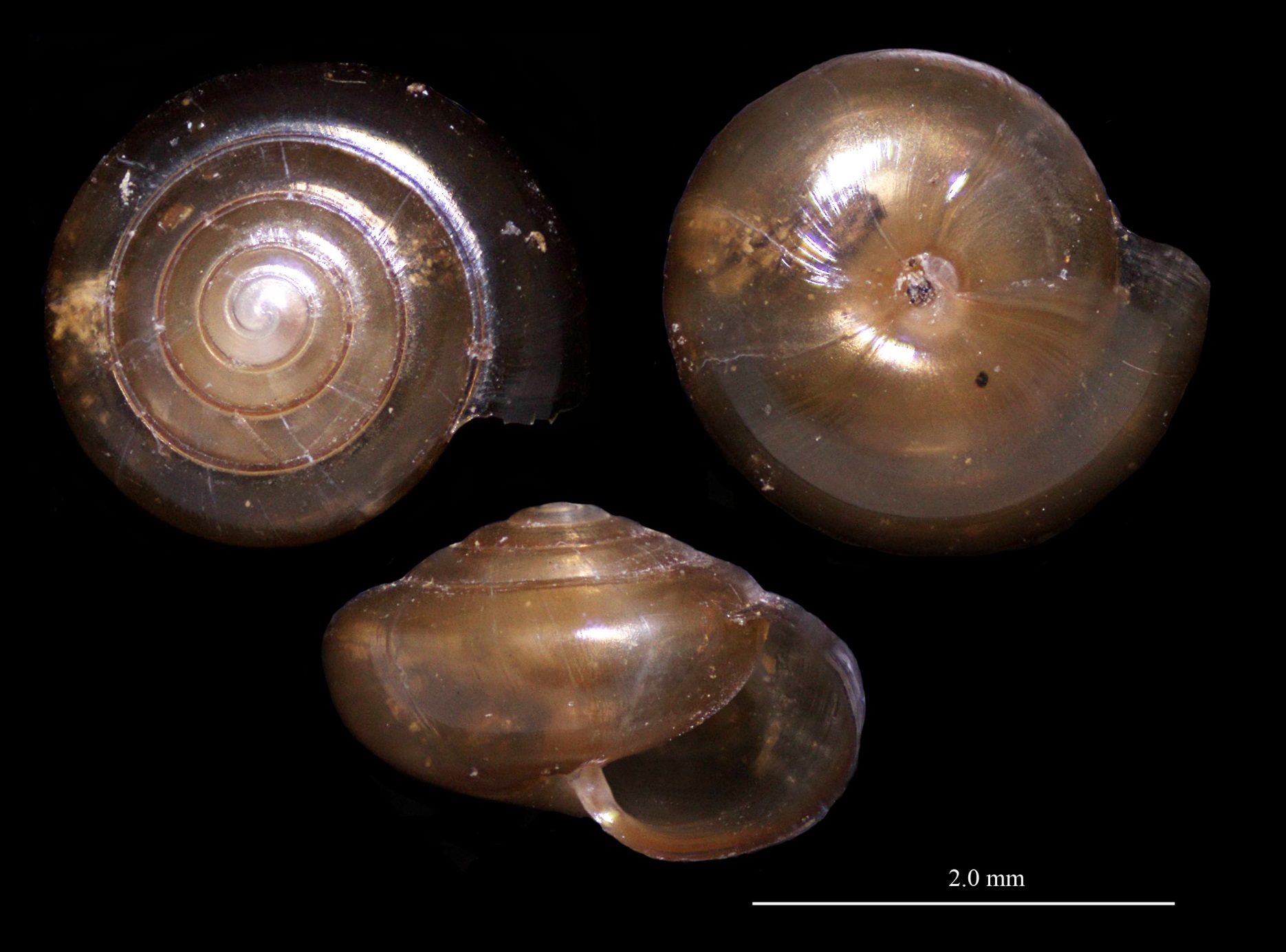 [Speaker Notes: Almost 5 whorls
About 2 mm
Small umbilicus
Surface smooth but lustrous]
Snail 3
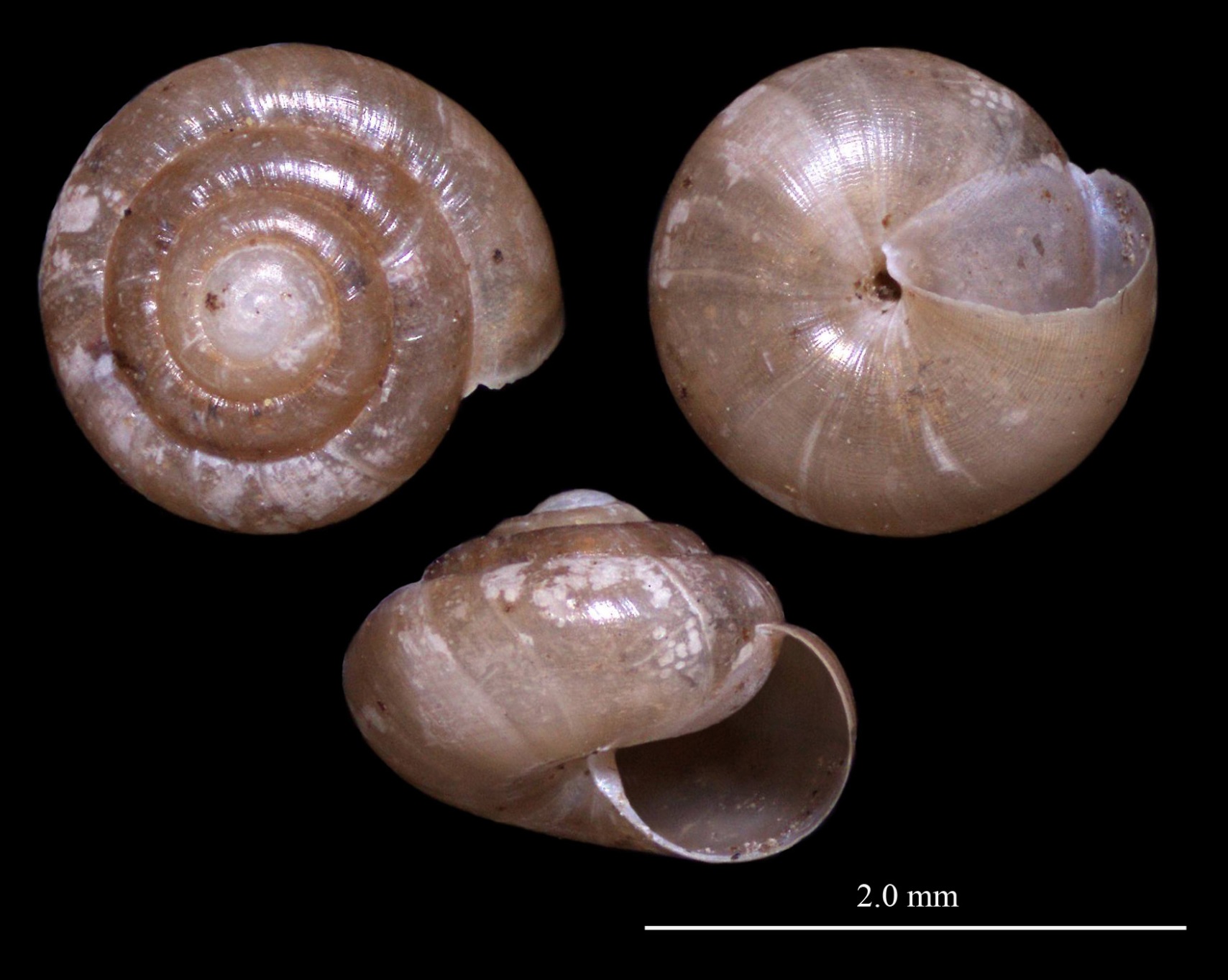 [Speaker Notes: Incised lines
4.5 whorls
< 2 mm]
Snail 13
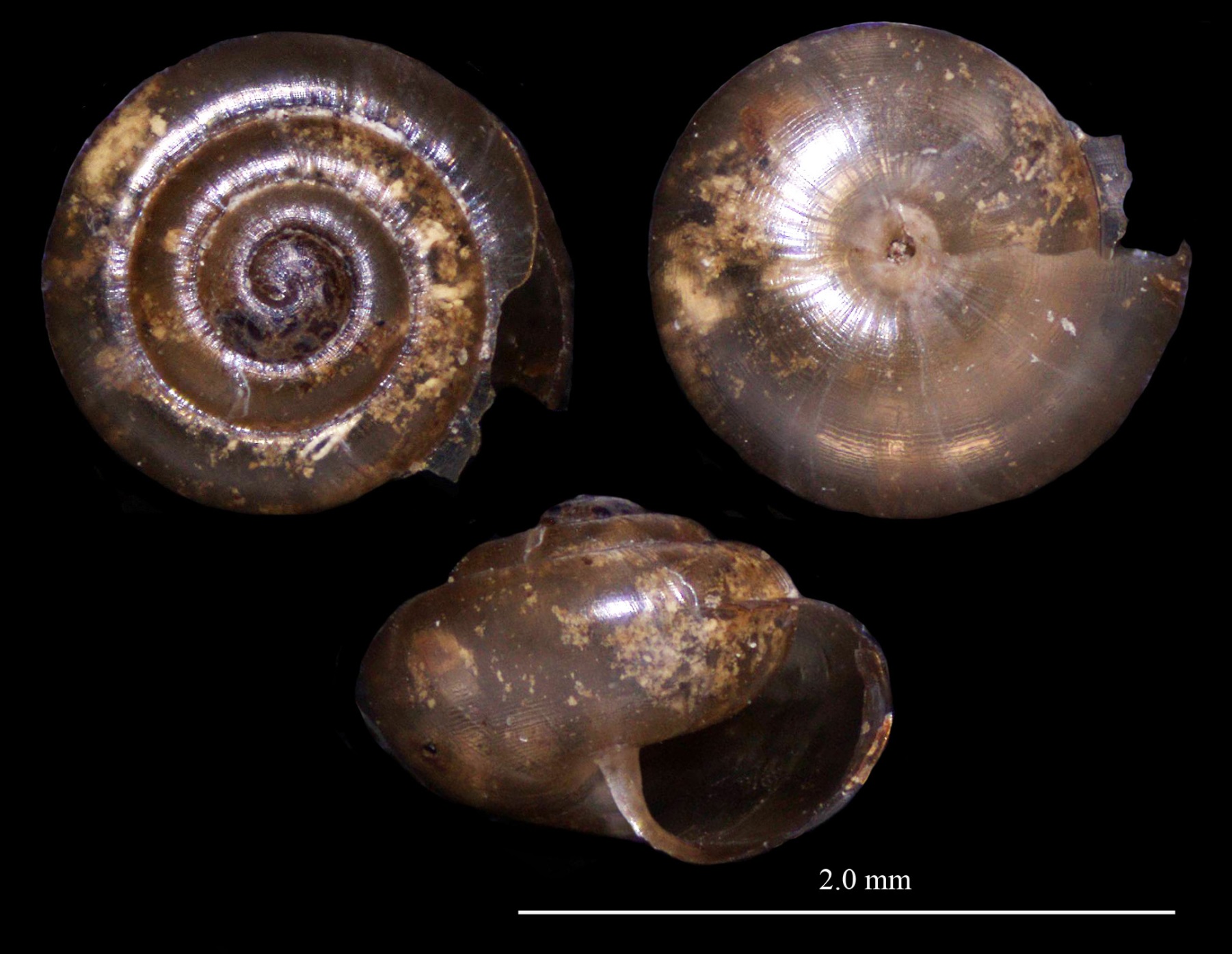 [Speaker Notes: < 2 mm
About 4 whorls
Incised lines
Transverse ribbing weakly developed
Umbilicus small]
Snail 32
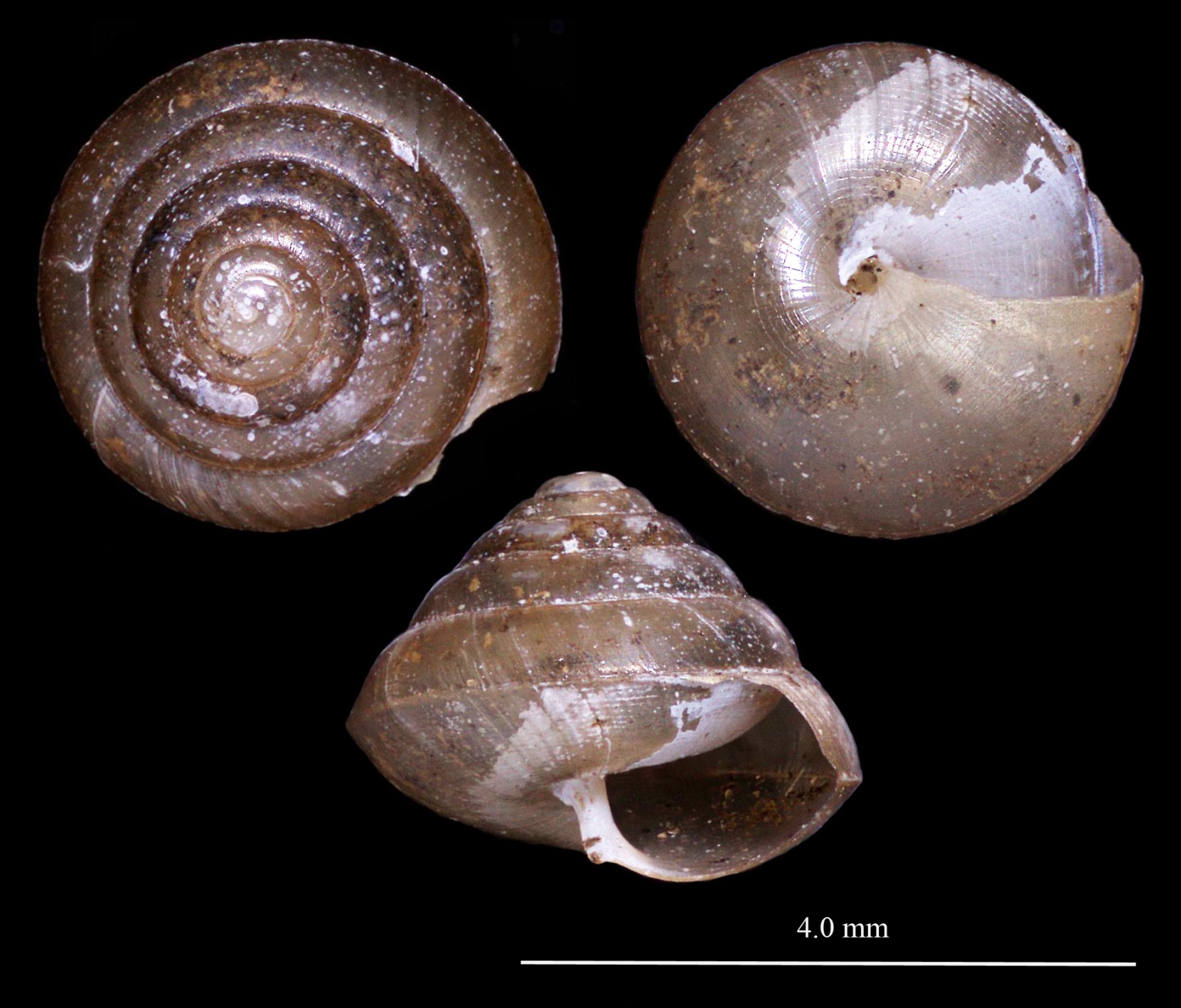 [Speaker Notes: > 3 mm
Almost 6 whorls
Incised lines
Body whorl angular
Umbilicus small]
Snail 16
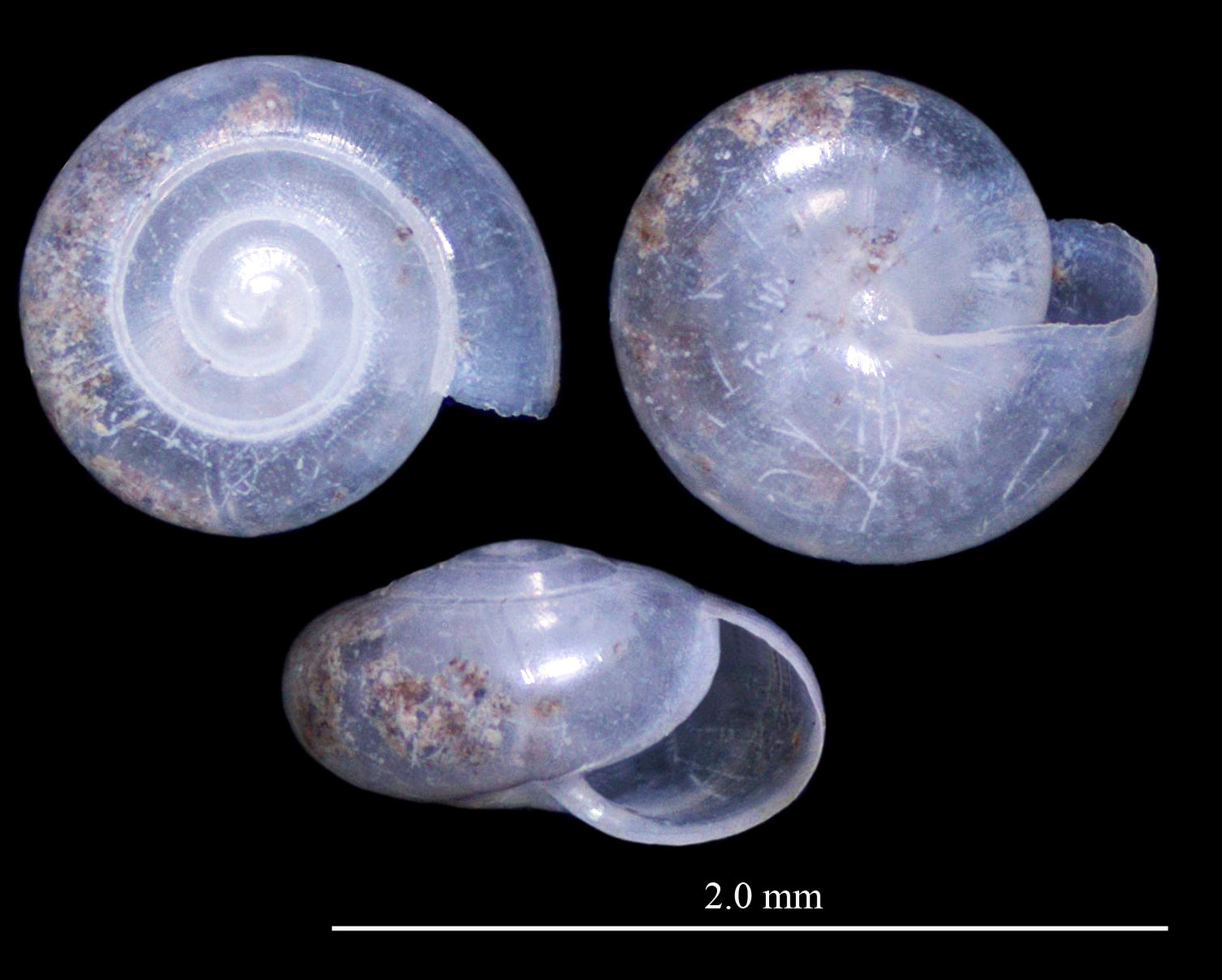 [Speaker Notes: 4 whorls
< 2 mm
Shiny white or translucent surface
Relatively flat
Umbilicus closed]
Snail 19
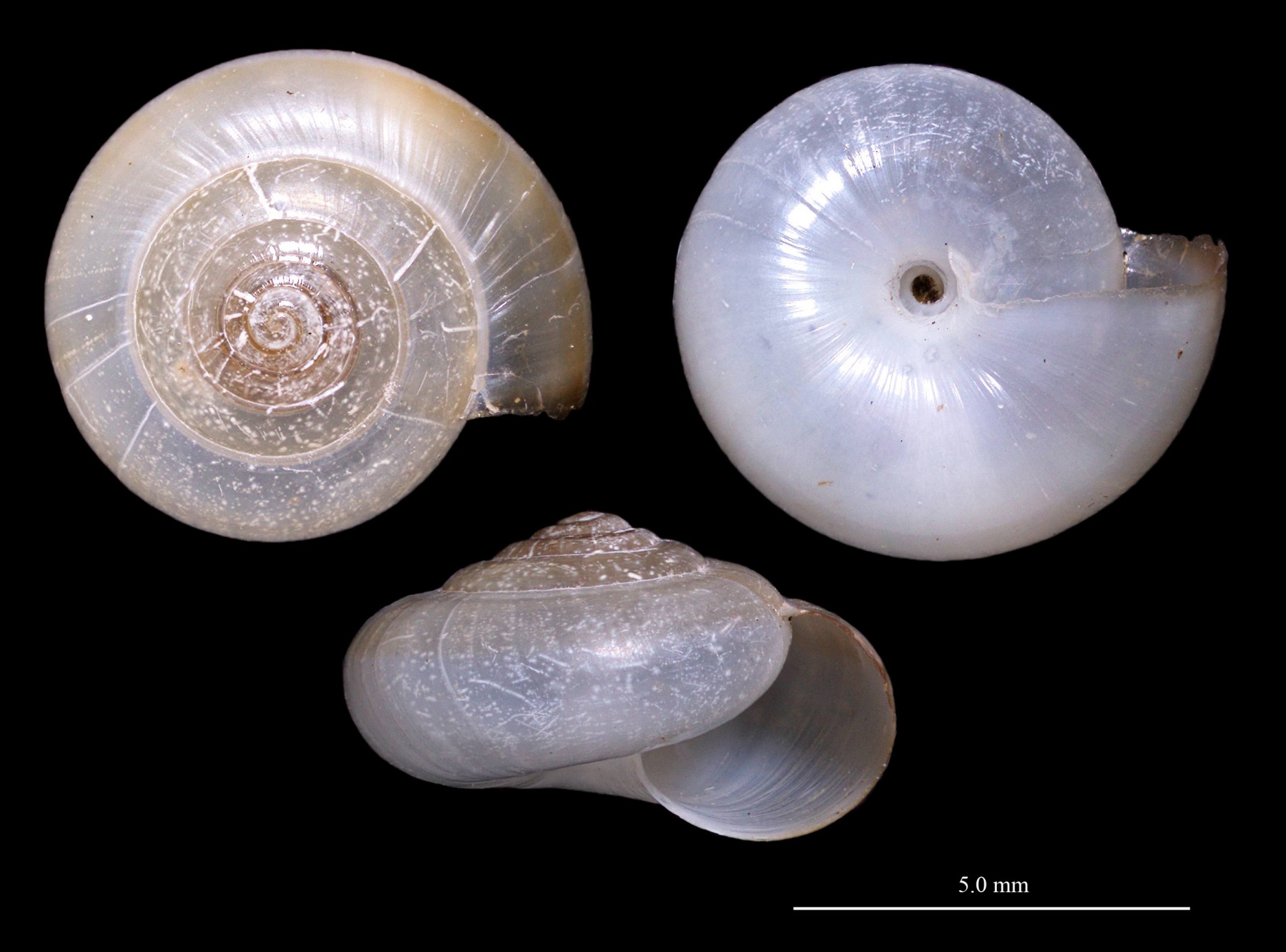 [Speaker Notes: 5-5.5 whorls
> 5 mm
Surface translucent and matte finished
Transverse incised lines present
Umbilicus open and small
Relatively flat
Two-toned coloration - brownish above and white below]
Snail 33
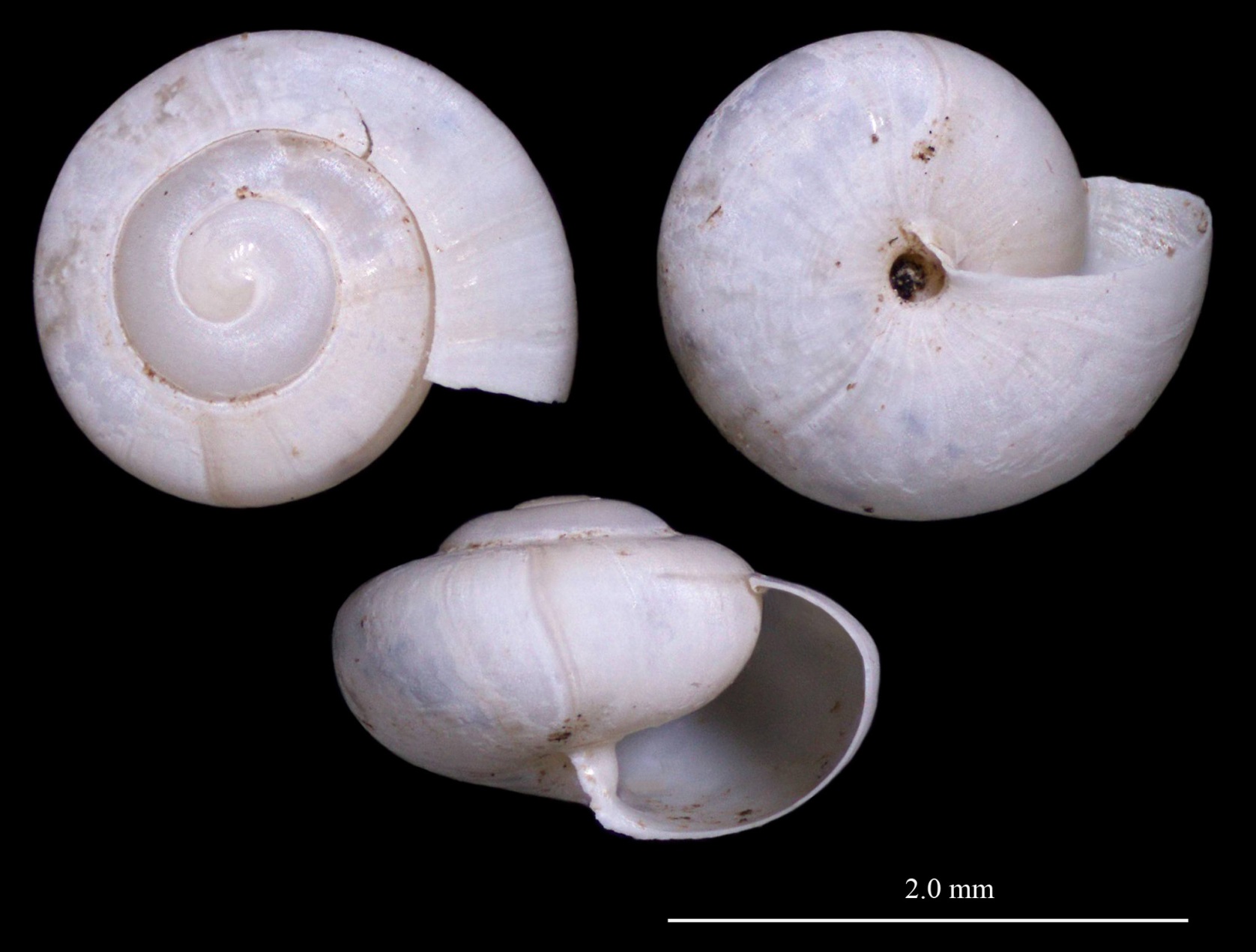 [Speaker Notes: 3 whorls
> 2 mm
Surface flat white
Swelling on columellat
Umbilicus open and small
Relatively flat
Aperture oblique and flattened]
Snail 26
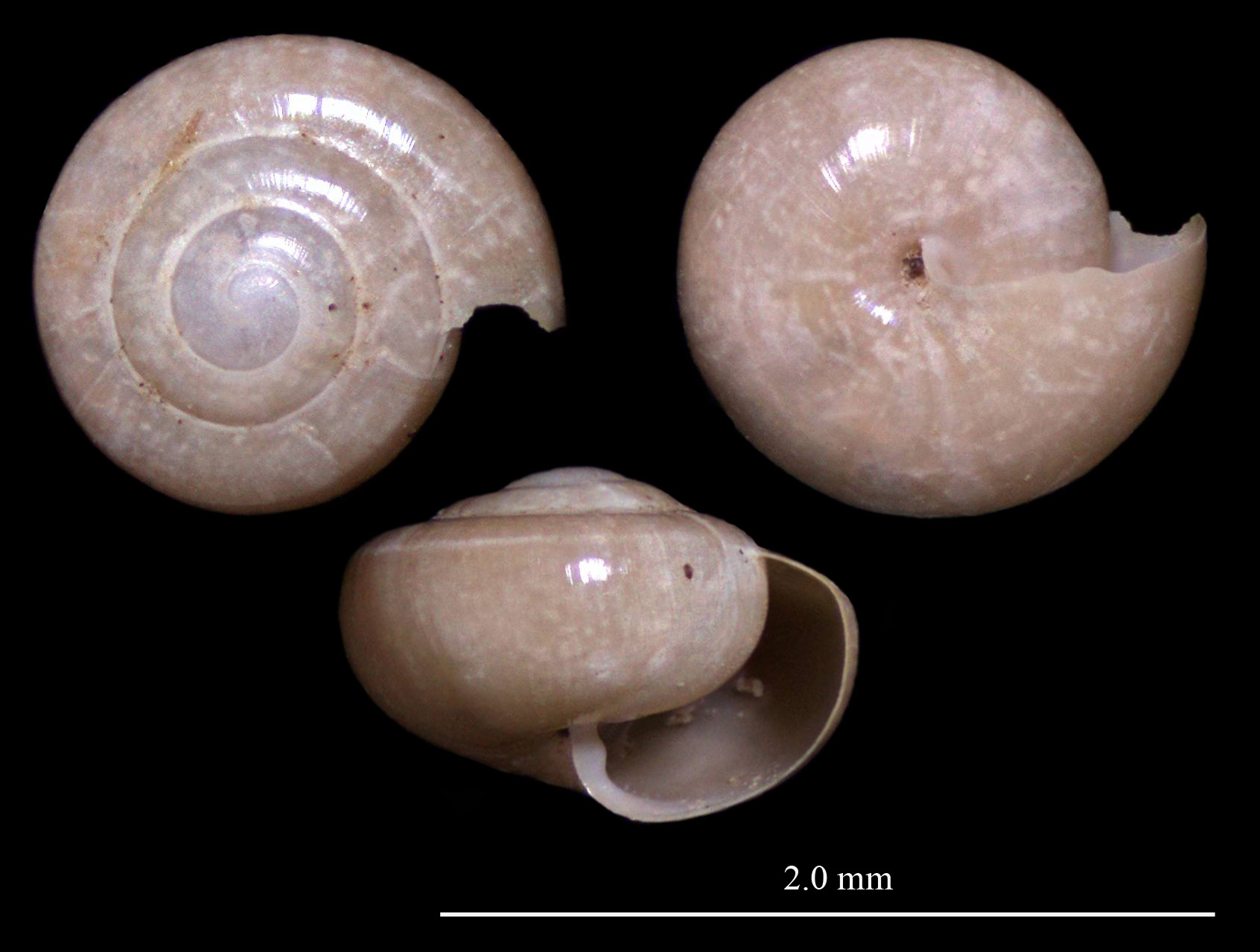 [Speaker Notes: 3.5 whorls at 1.3 mm
Asymmetric aperture
Bump on columellar lip
Small umbilicus
Shiny surface with poorly developed transverse lines
Not any other white or brown disks]
Snail 14
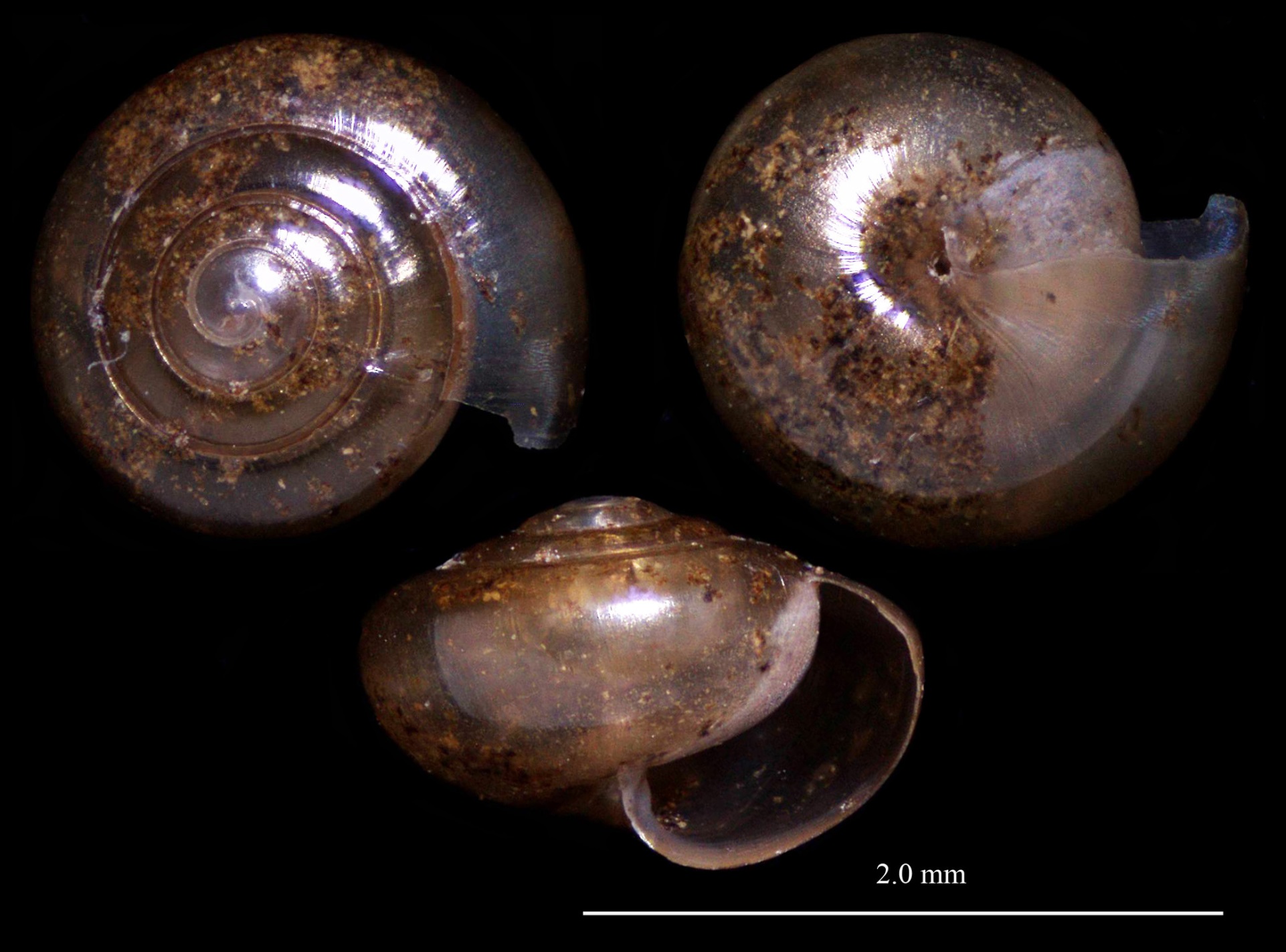 [Speaker Notes: > 4 whorls
Shiny surface
Relatively tall
Tiny umbilicus
Asymetric, flattened aperture
Weakly developed transverse lines]
Snail 28
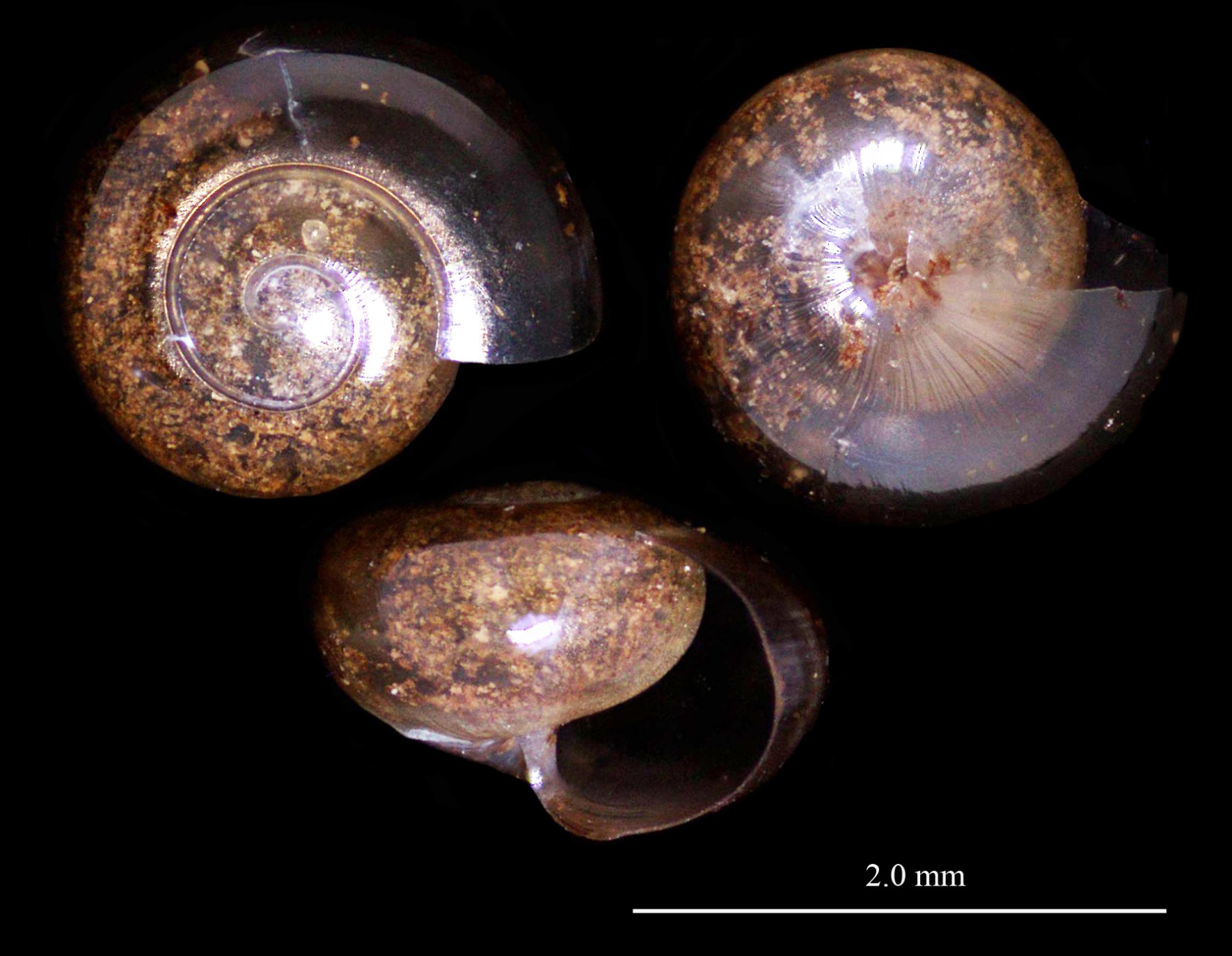 [Speaker Notes: 2.5 whorls< 2 mm
Numerous transverse incised lines
Small umbilicus
Last whorl expanding rapidly
Apex rather flat
Shell transparent brown]
Snail 27
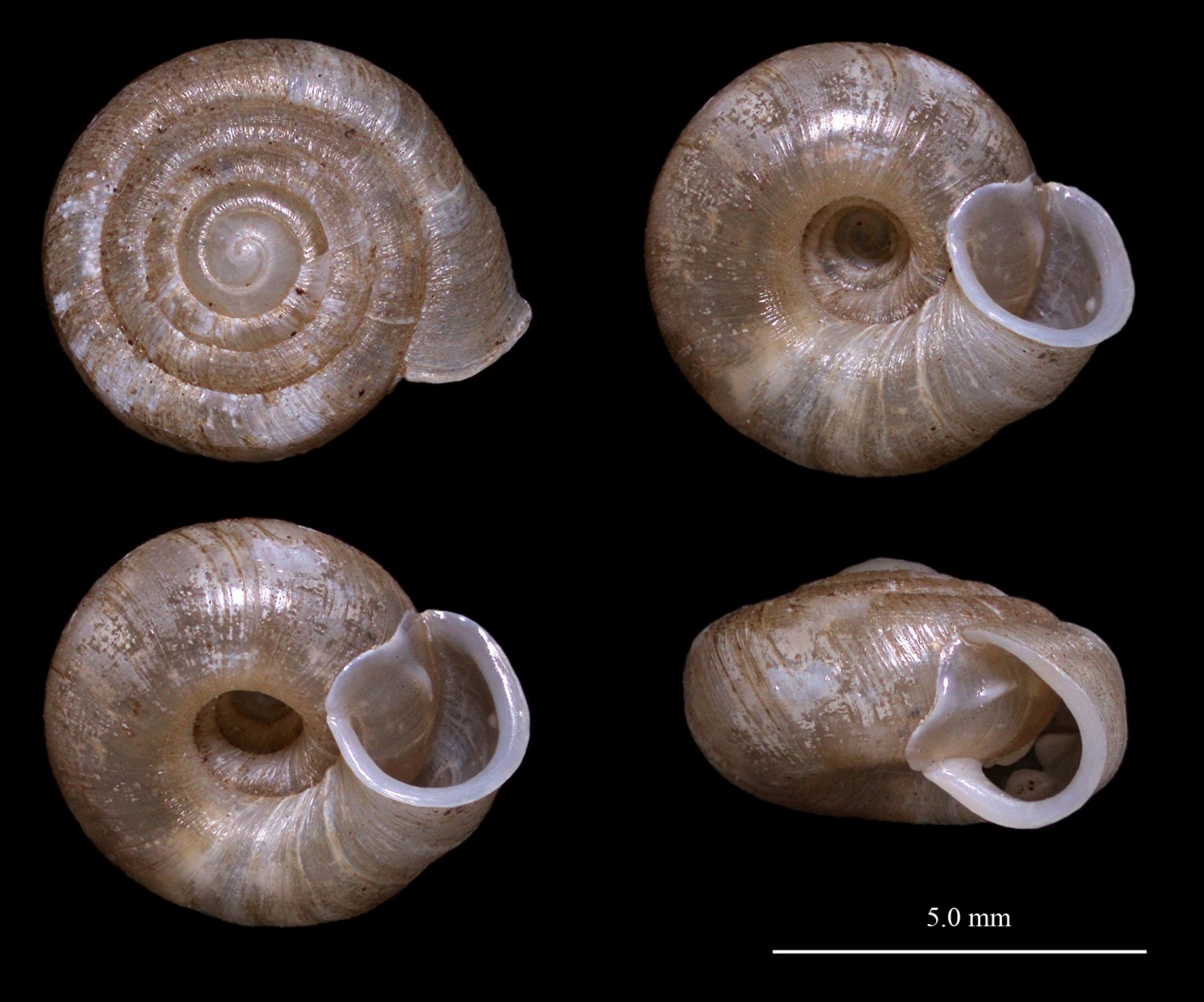 Plectopylidae
[Speaker Notes: Surface with transverse wrinkles and tiny papillae
Lip reflected in adults
One lamella near aperture
Complex parietal lamella system about 60 degrees inside of aperture
Palatal complex of about 5 longitudinal lamella and 1-2 small tubercles
Parietal and palatal complex repeated 
Umbilicus wide]
Snail 27
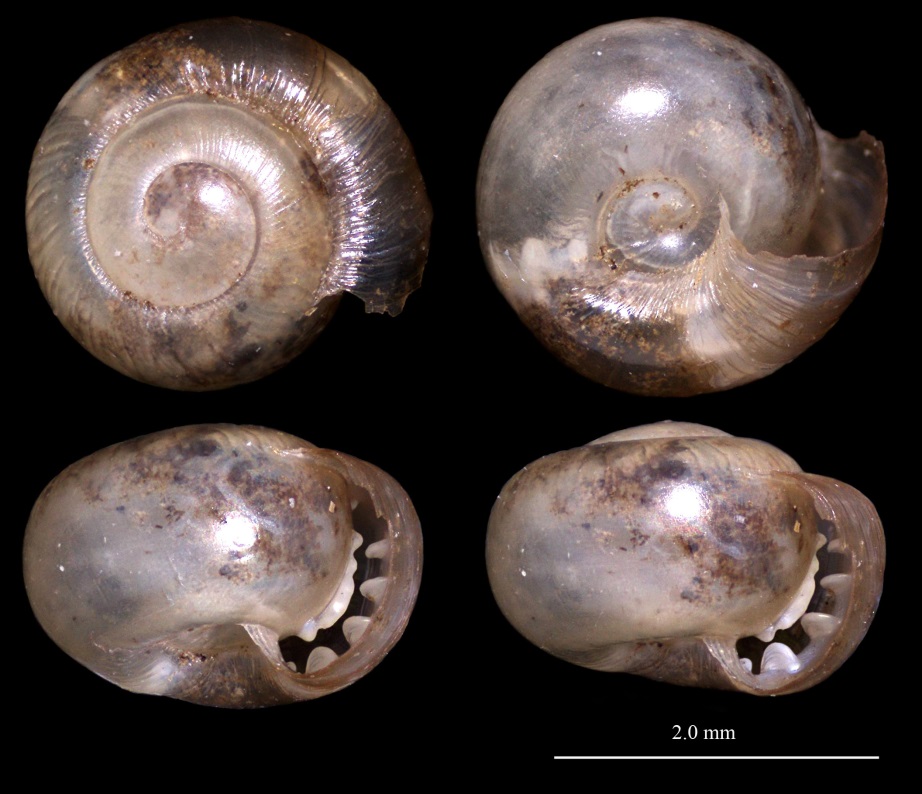 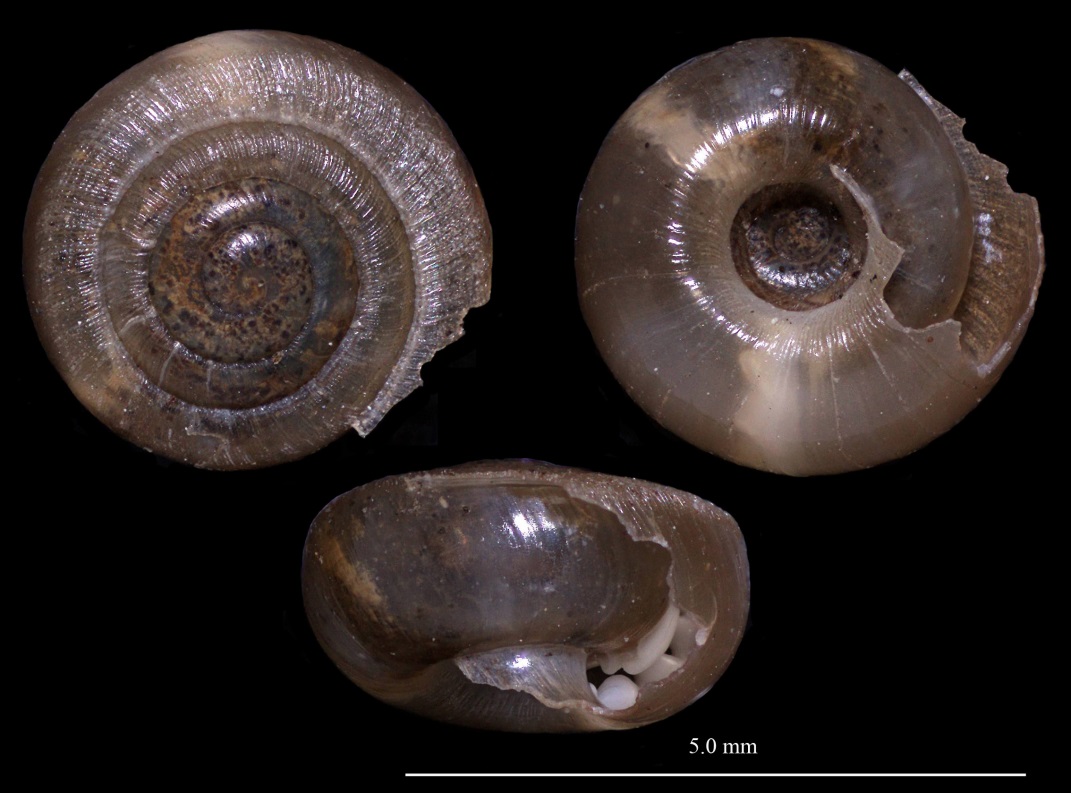 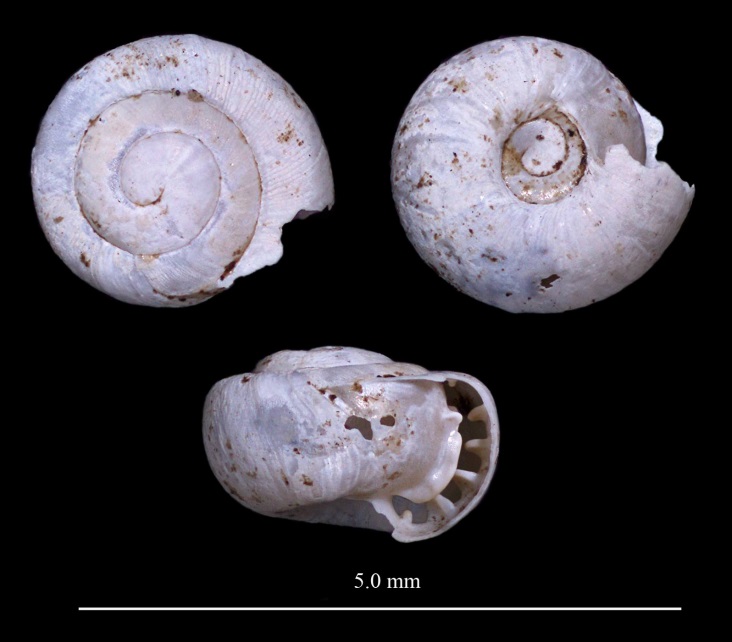 Plectopylidae
[Speaker Notes: Surface with transverse wrinkles and tiny papillae
Lip reflected in adults
One lamella near aperture
Complex parietal lamella system about 60 degrees inside of aperture
Palatal complex of about 5 longitudinal lamella and 1-2 small tubercles
Parietal and palatal complex repeated 
Umbilicus wide]
Snail 34
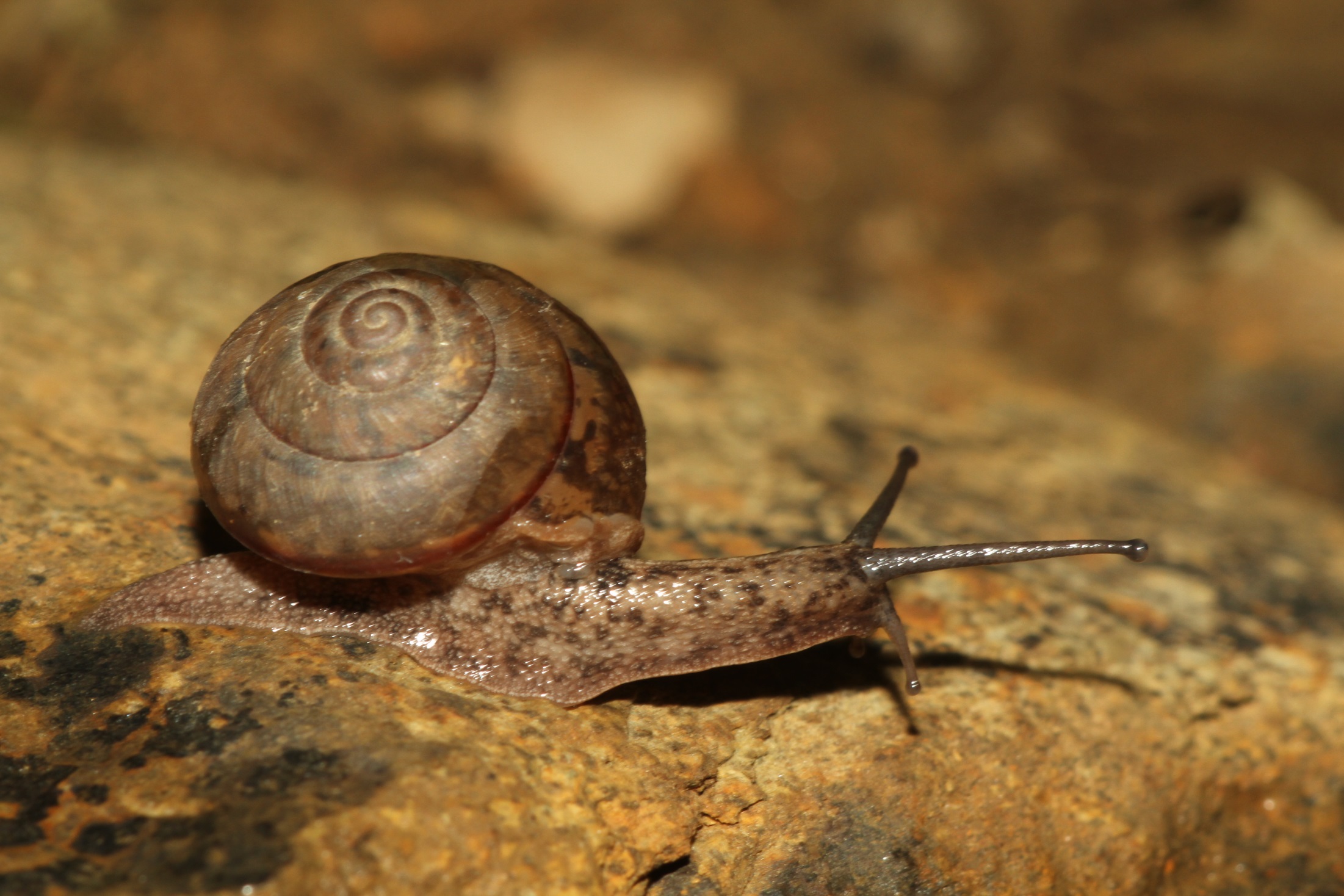 Ariophantidae – 19 mm shell